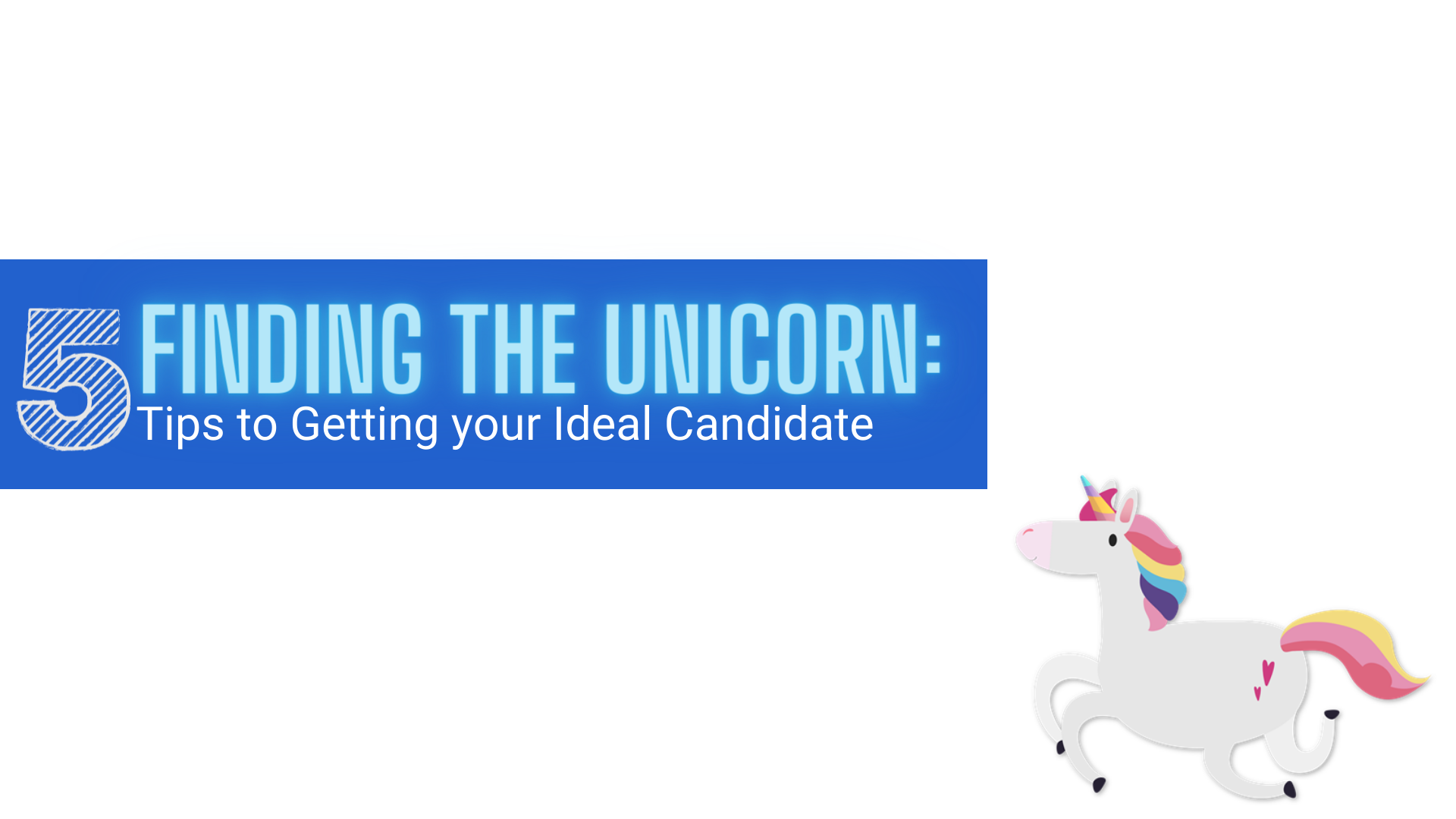 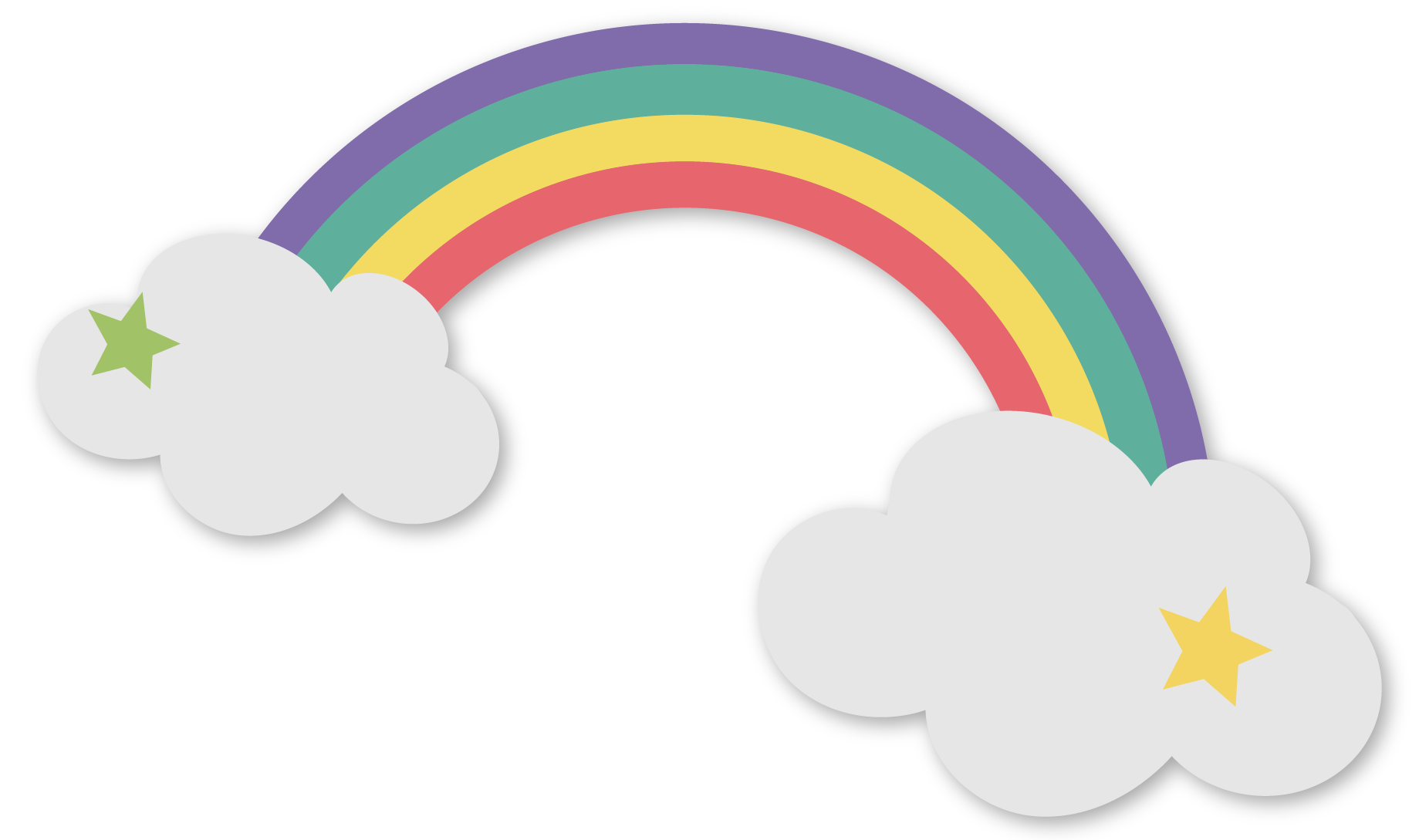 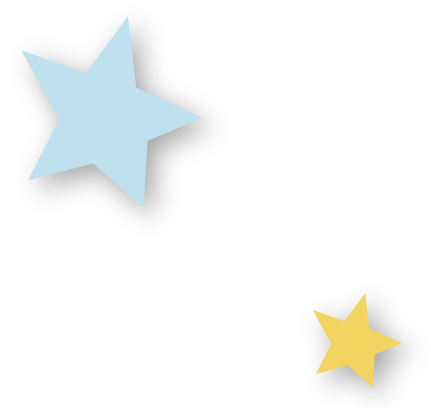 Presented By: Thomas Riddle, SVP Business Development and Jenni Trebon, VP
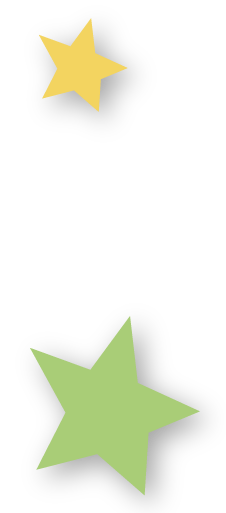 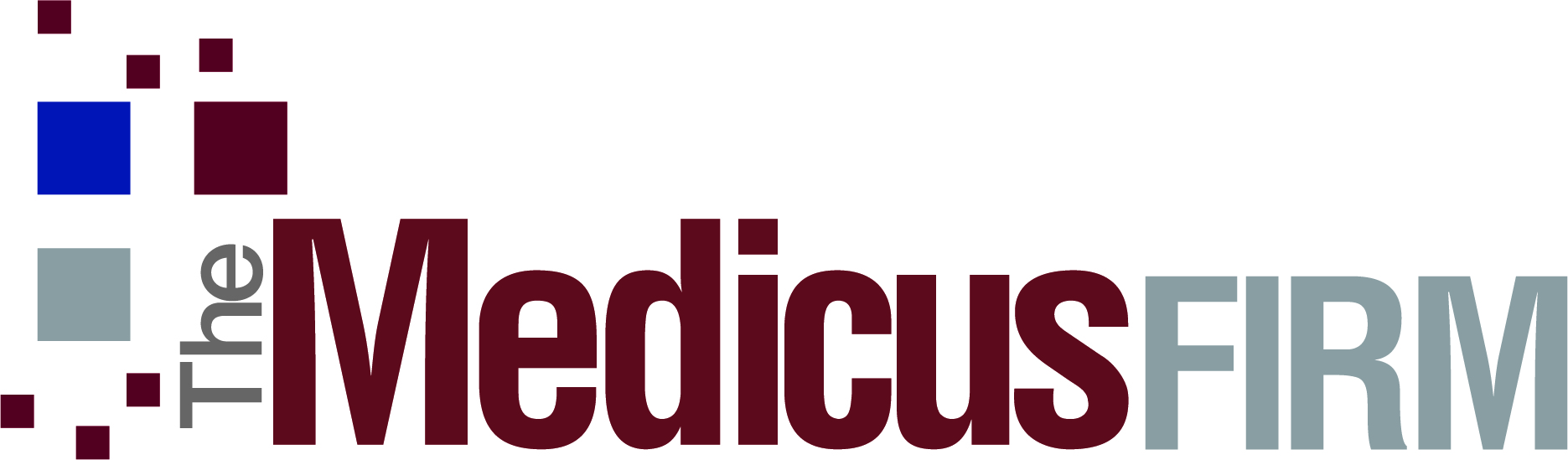 [Speaker Notes: Welcome everyone! Thank you for joining us today. My name is Jenni Trebon, I’m Vice President of Business Development at The Medicus Firm, an industry-leading permanent physician recruitment firm with over 20 years in business. . I’m joined by my colleague, Thomas Riddle, SVP of Business Development.

I just want to clear up any confusion before we start – No, this is NOT a workshop about how to tend to your unicorns. I promise!]
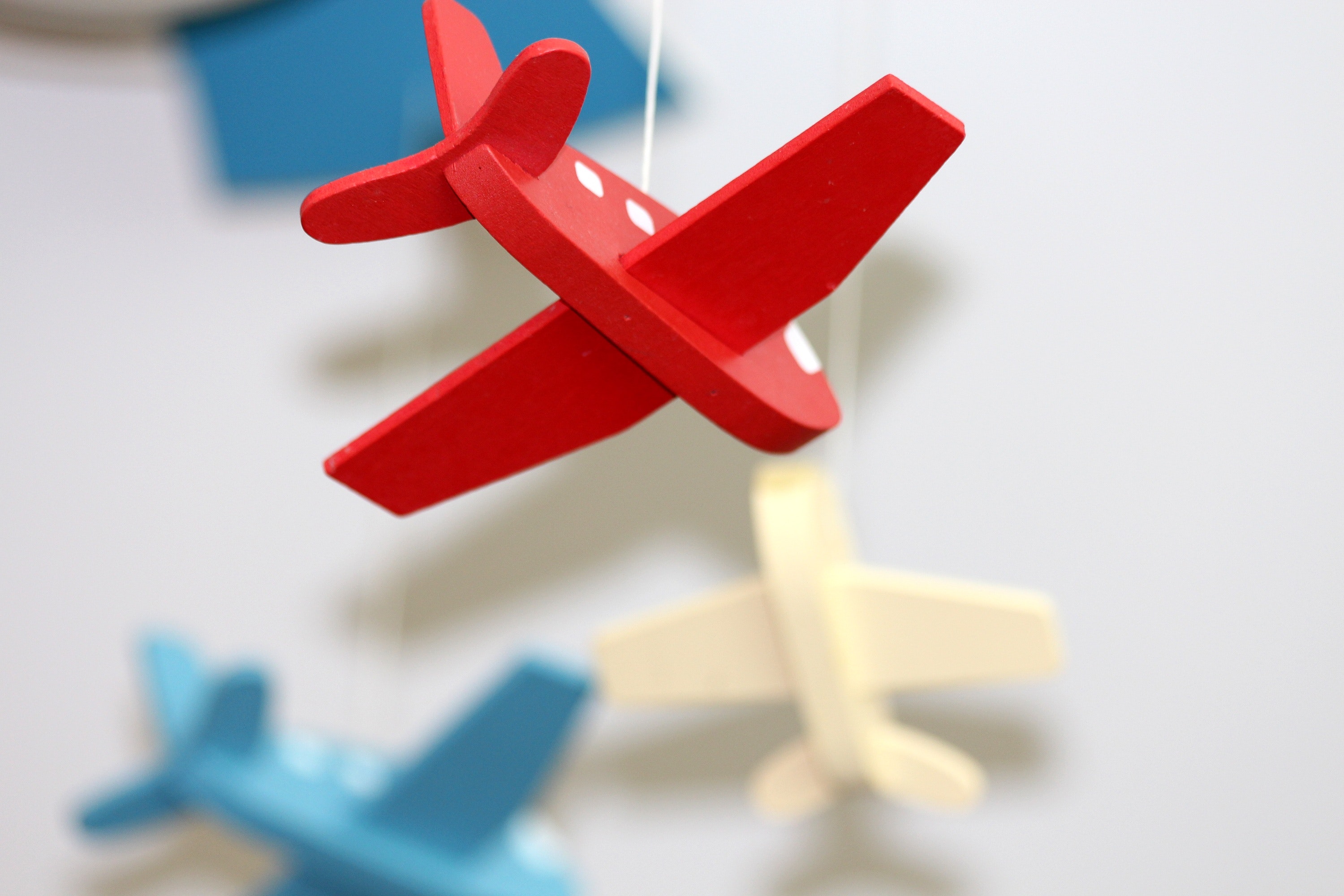 [Speaker Notes: Actually, it’s about something you all can relate to from childhood and can apply to your work today in getting your ideal candidates for your open provider positions.

So, let’s take that journey – clear your mind and let’s go back to childhood.]
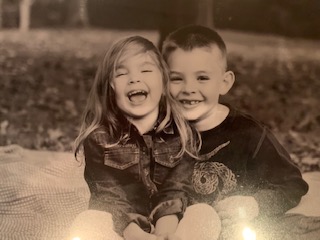 [Speaker Notes: For this example, we’re going to see this through the eyes of my children – this was them a few years ago, they are a bit older now.
You know how imaginations are at this age. Everything is absolutely magical.

Like one of my daughter’s most favorite things growing up…]
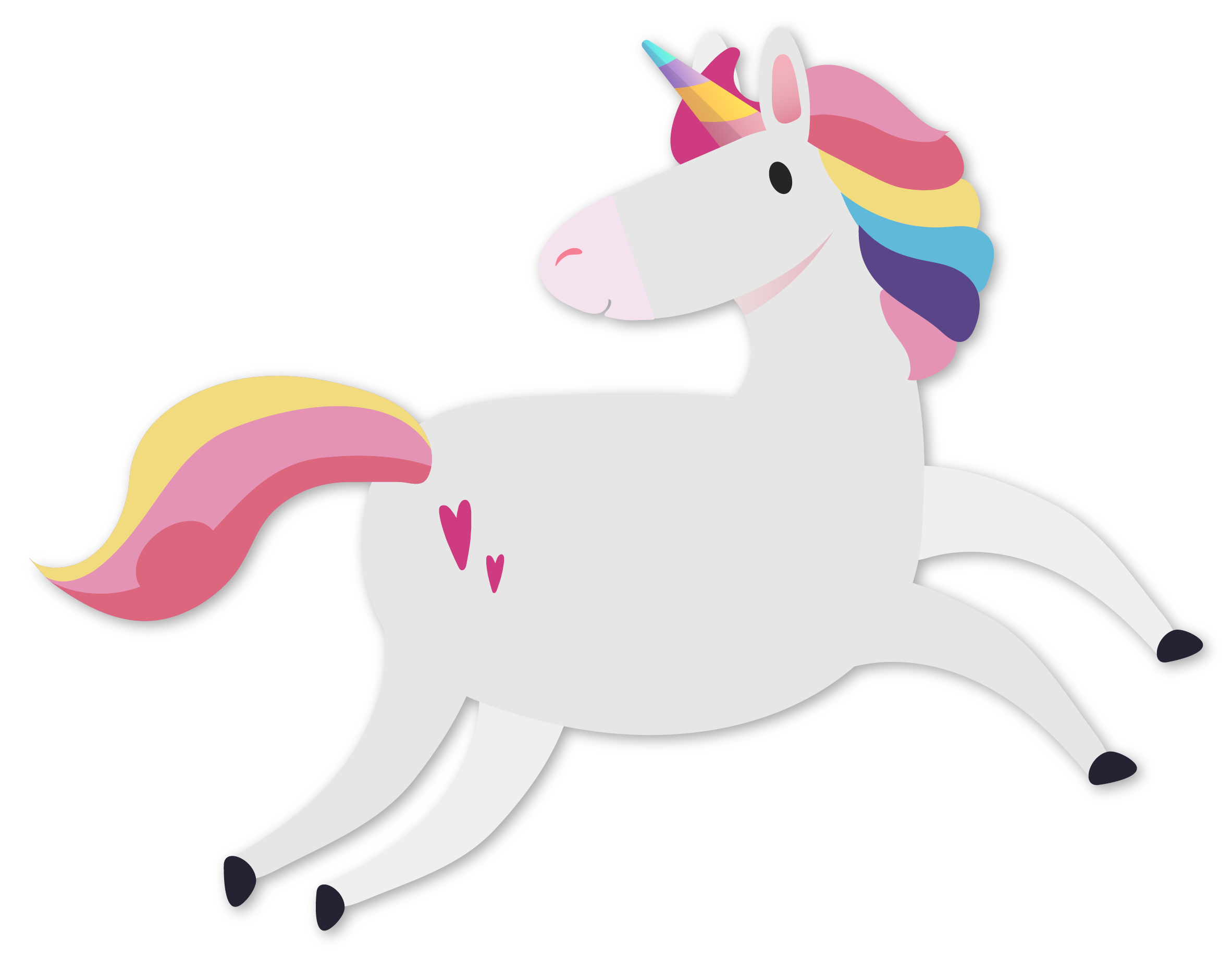 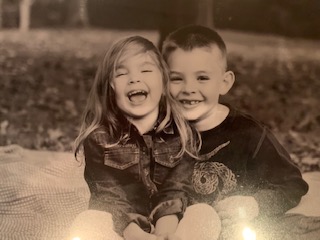 [Speaker Notes: UNICORNS! She was obsessed with them. She had unicorn stuffed animals, blankets, everything…you name it. 

What really was it that made these unicorns so fascinating to her?]
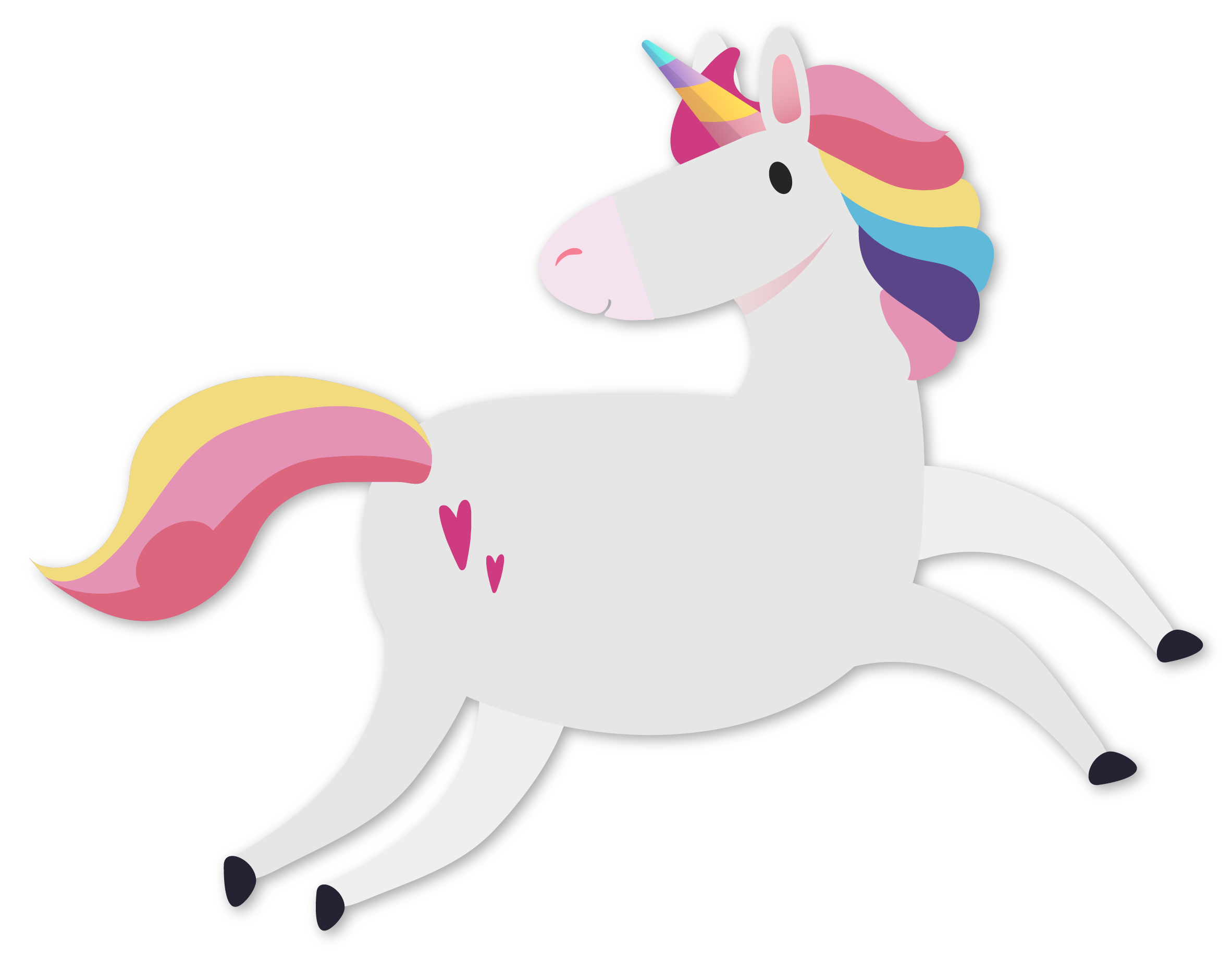 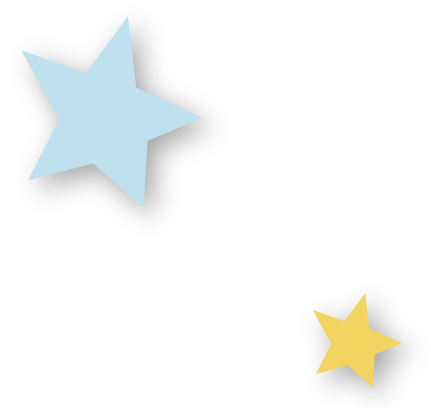 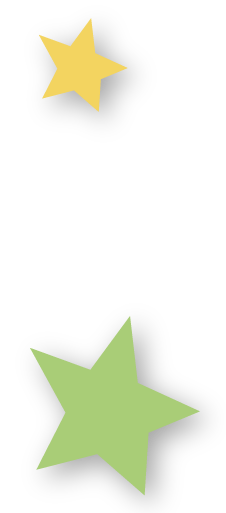 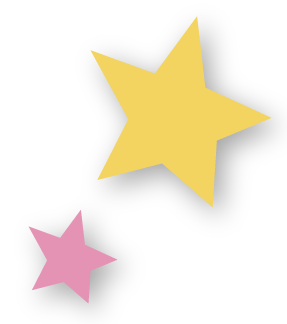 [Speaker Notes: To my daughter, unicorns were AMAZING, SPECTACULAR creatures. They have…
beautiful colorful, long-flowing locks 
a unique horn
have the ability to fly
and are utterly magical in their essence 

And I am sure if you asked my daughter back then, she would say so much more.]
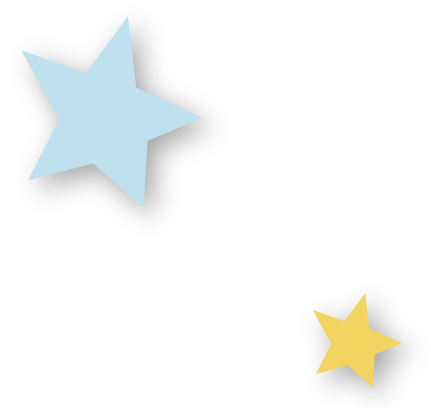 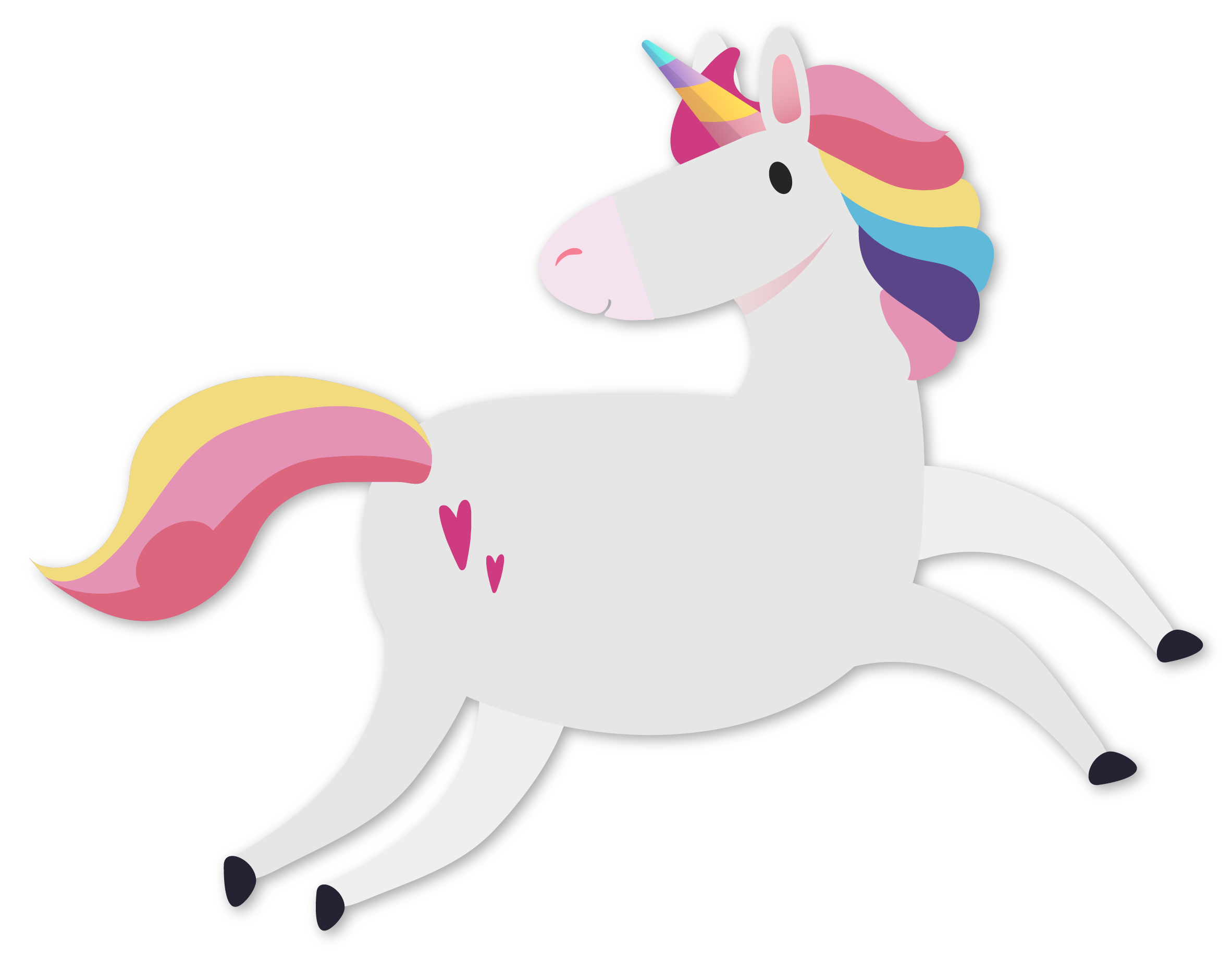 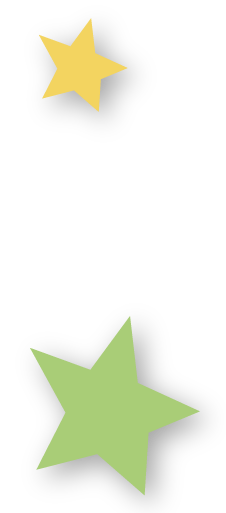 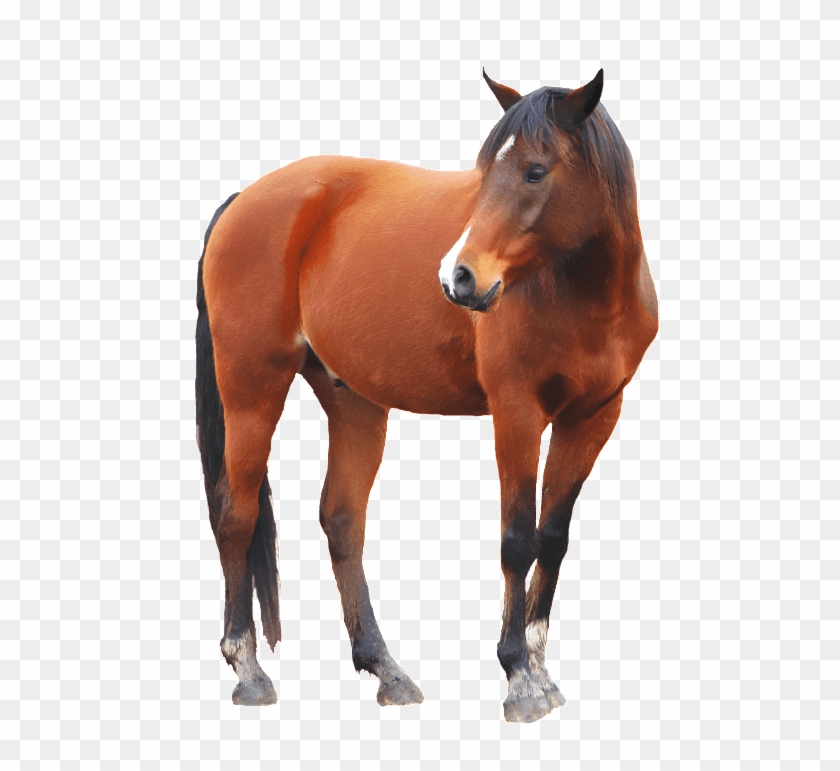 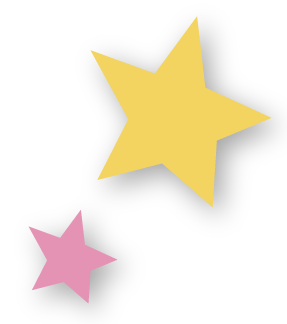 [Speaker Notes: When you compare them to something, like a regular horse, they are on a COMPLETELY different level in terms of skillset and makeup. 

In comparison to a traditional horse, unicorns can outperform on their abilities, they are known to be the best of their kind, and they have this presence about them that doesn’t go unnoticed. 

Unicorns are special not only for their talents, but because they are few and far between, too. They aren’t your traditional horse you find everywhere.]
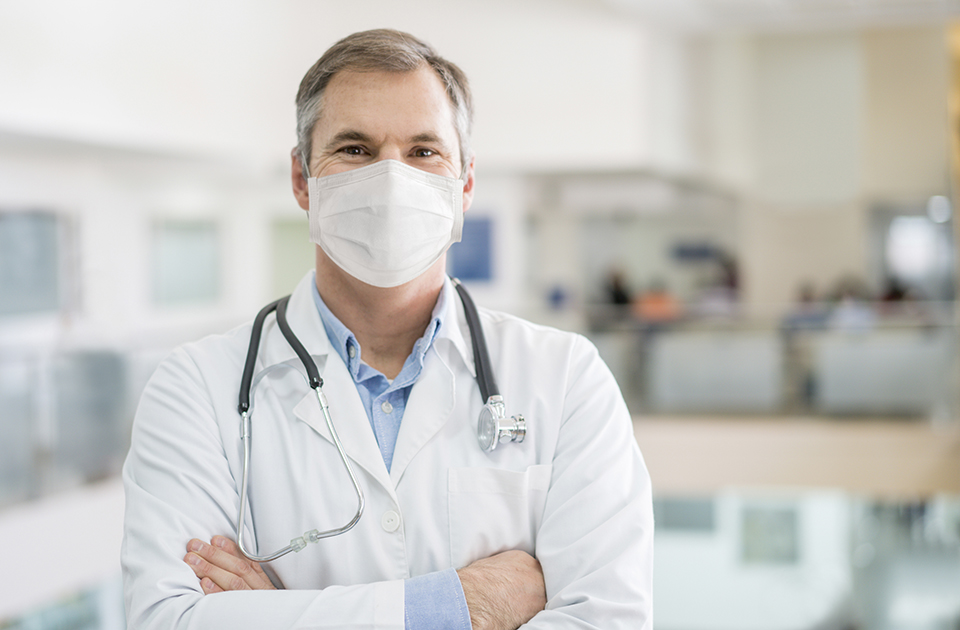 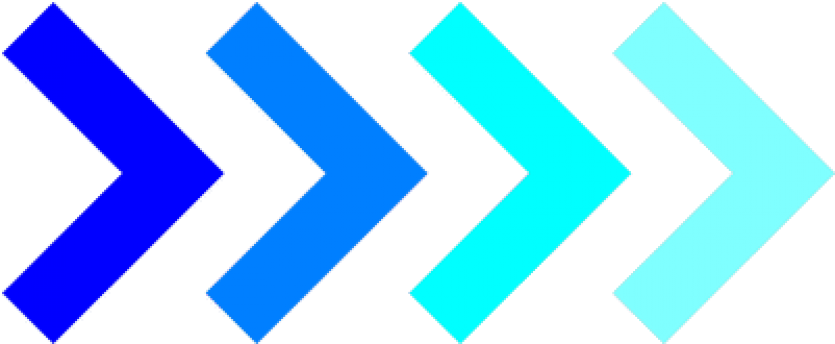 “Unicorn” Provider
[Speaker Notes: It got me thinking - it’s kind of like finding your ideal candidates for your open provider positions. 

These are talented individuals that have unmatched qualifications and experience and they FIT your needs. 

However, they can be extremely hard to find. And if you find them, it can be hard to get them interested in your offer because their options are endless. 

This can be extremely frustrating for healthcare facilities who needed to fill their open position yesterday.]
8
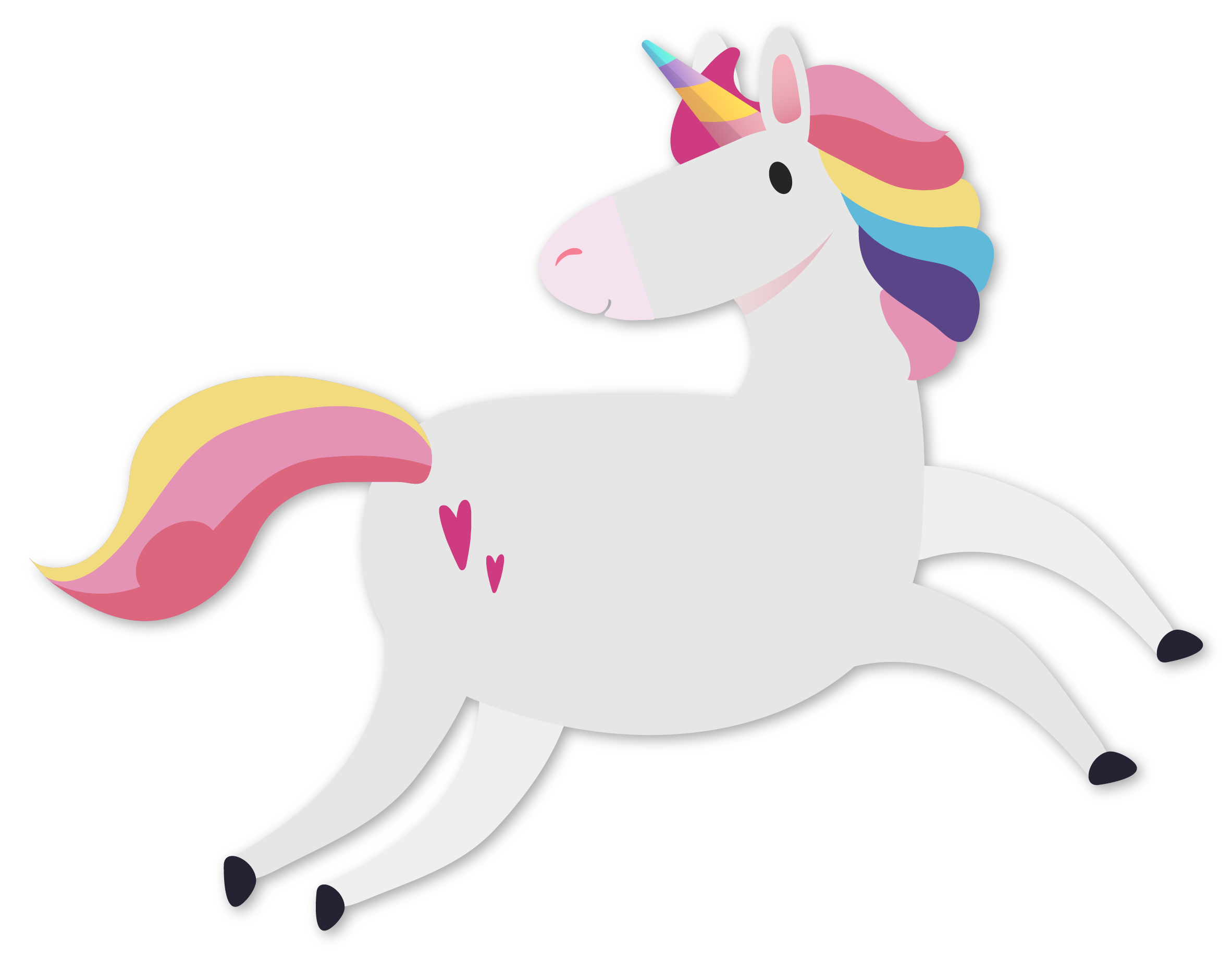 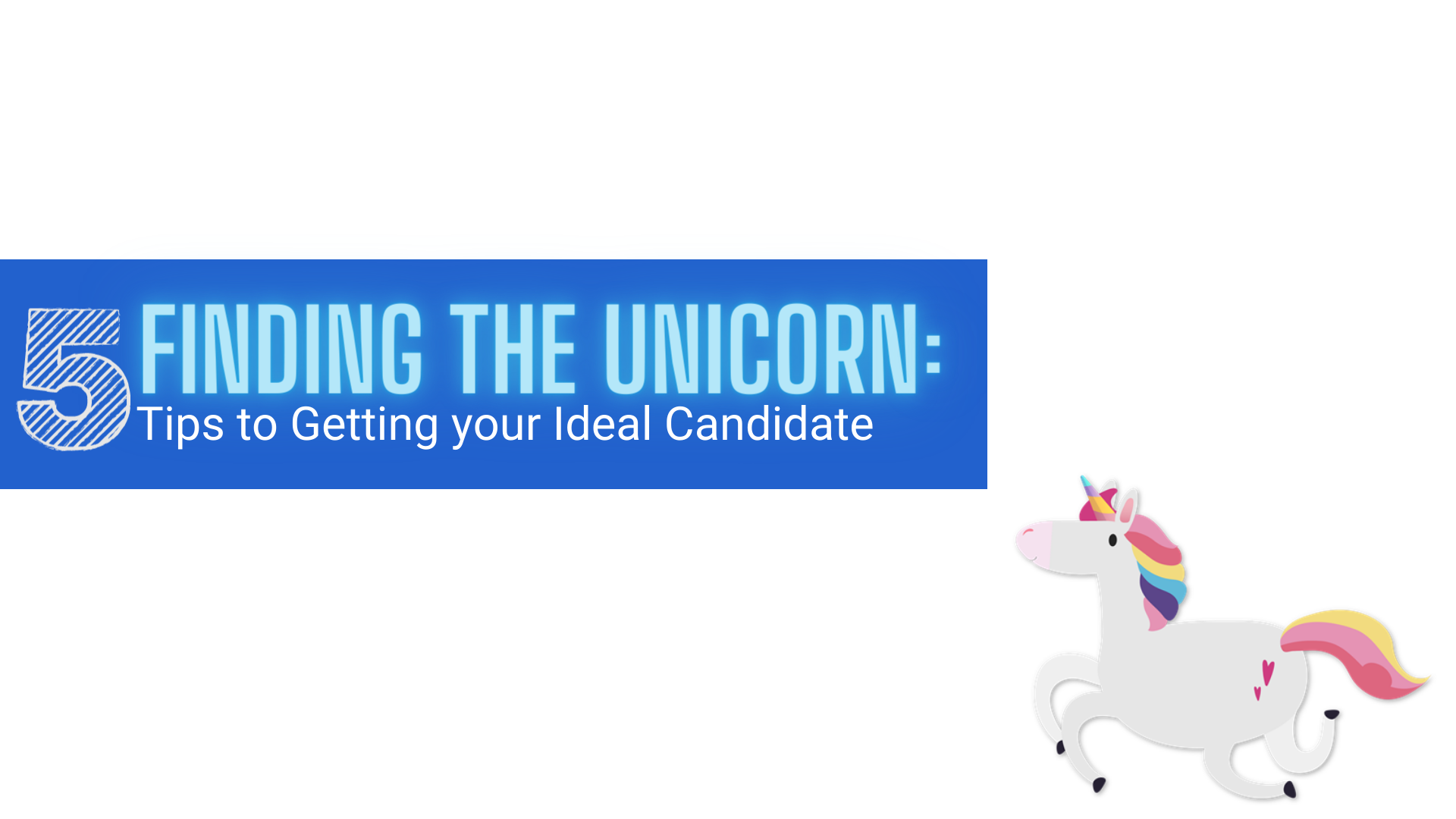 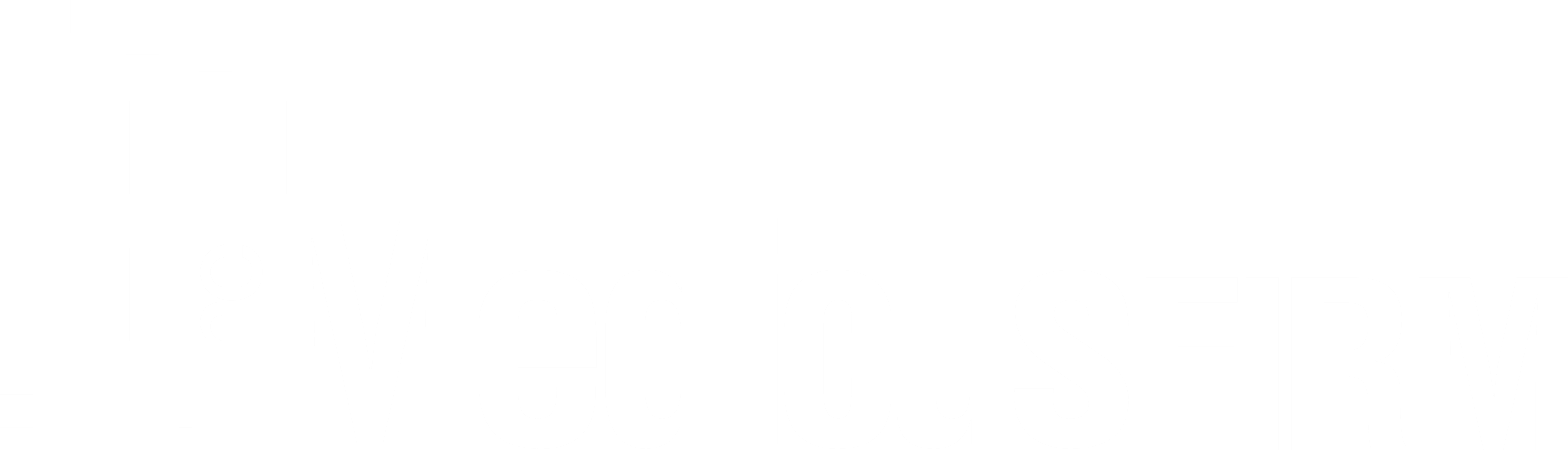 [Speaker Notes: So that’s what we’re going to talk about today.
Finding YOUR Unicorn. 

We want to give you 5 tips that will help you get your ideal provider candidate in your facility.]
9
Tip #1
Plan your approach ahead of time.
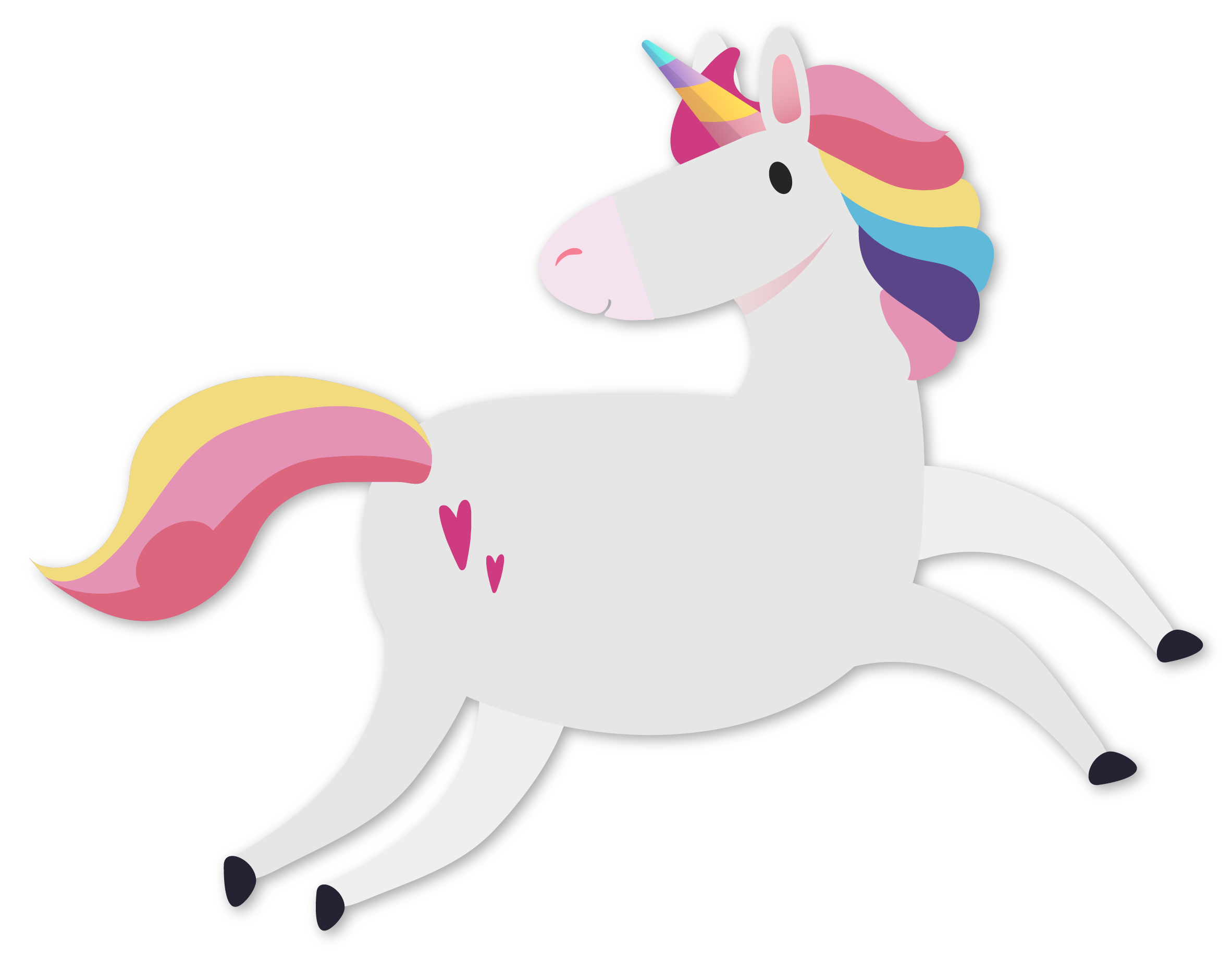 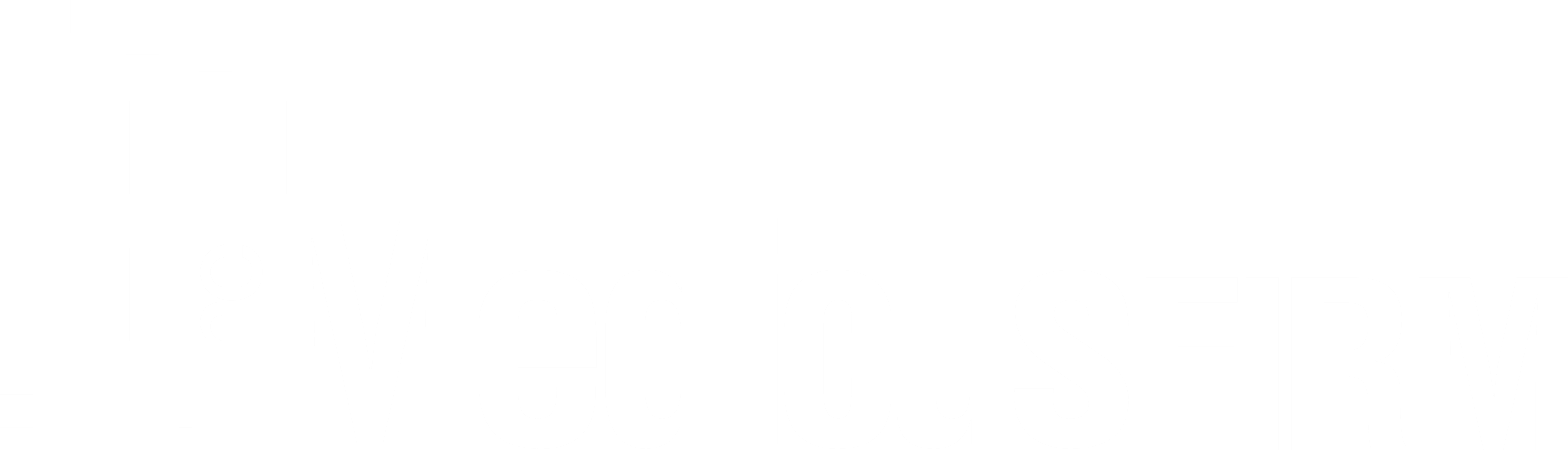 [Speaker Notes: Starting with tip #1 – plan your approach ahead of time.]
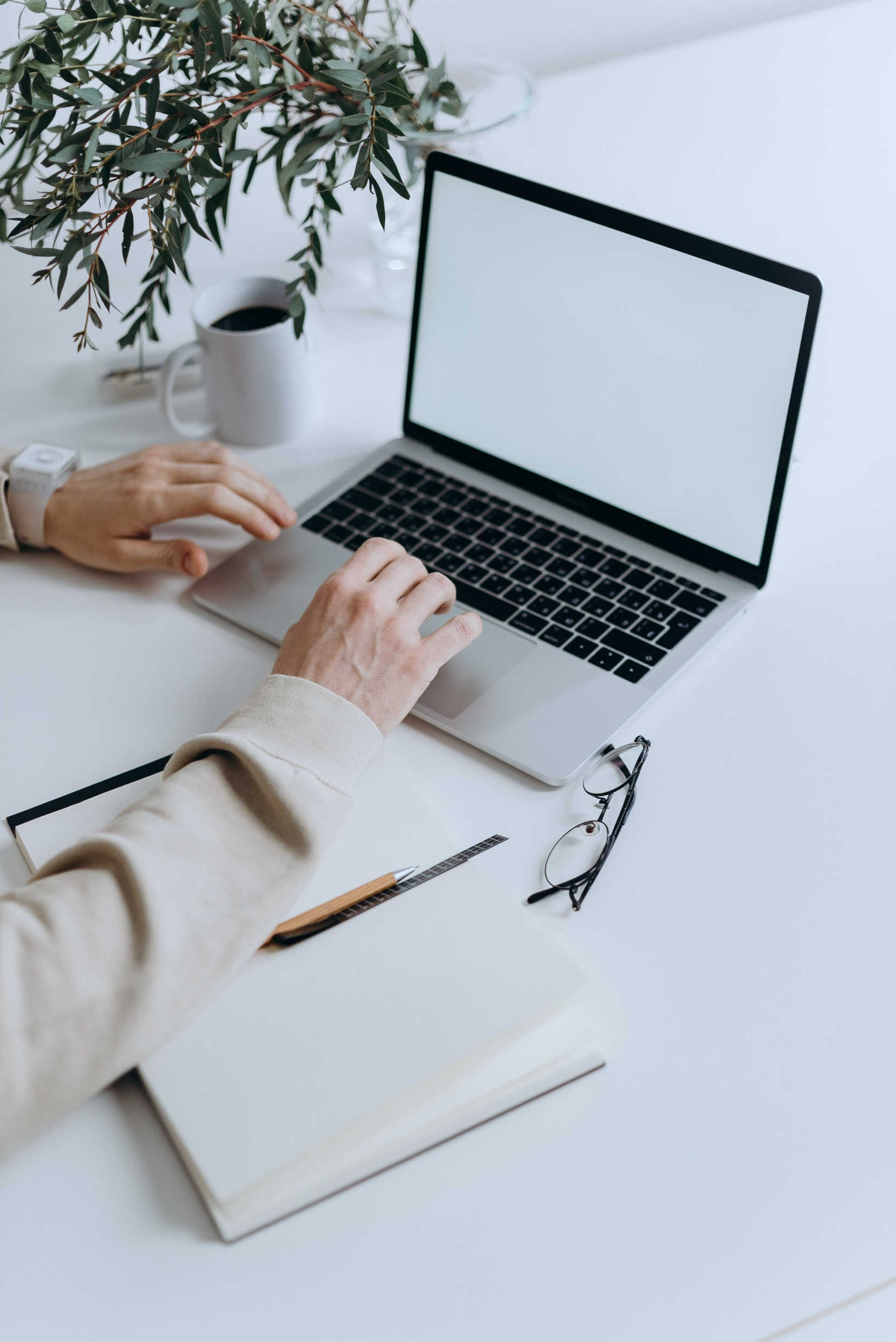 10
Tip #1
Plan your approach ahead of time.
Creating a Recruitment Plan
What is the specialty and number of active providers today?
What are must-have qualifications/requirements?
What is my timeline?
What does success look like?
How can I most effectively reach this audience about my opportunity?
[Speaker Notes: Just posting the most amazing job won’t bring you your “unicorn” candidate. There’s some leg work that needs to be done first. And it all starts with a PLAN.
Let’s talk about creating your recruitment plan and the questions you should be answering in your plan.

1) The first step is defining who are you looking for specifically – what is the specialty and what’s the size of your target audience? Are you searching for a provider in a high-volume specialty such as Family Medicine that has over 120,000 active physicians? Or something smaller like Pediatric Radiology that only has around 1,500 active physicians? Your approach to recruitment will change based on your target audience size. 
What can you do? Leverage resources such as the AAMC Specialty Data Report available for free online to help you plan accordingly.

2) Next question? What are must-have qualifications/requirements? More on defining your “wants” and “needs” on the next slide.

3) Next item. What is your timeline? Did we need this filled 3 months ago and are we rushed to get a provider in-house or can we be more selective with our candidates and take more time? 
More times than not, you’re having to move faster than a unicorn can fly over a rainbow, so it’s even more vital to commit to a deadline to keep to a plan.

4) What does success look like? Is the goal about filling the position within 60 days or finding someone with specific qualifications you have lined out that are not required, but a plus?

5) How can I most effectively reach this audience about my opportunity? Have you marketed to this audience before? What marketing tactics worked? Email, job boards, calling candidates on the phone? 
What can you do here? If you haven’t marketed to this audience before, use the resources you have available, evaluate, and optimize or try new tactics after a few weeks to help achieve success. 

The point is you need to document, document, document. Your strategy and execution will stem from your plan, so it’s important to create a plan and write it down to stay on track.]
11
Tip #2
Don’t limit your target audience.
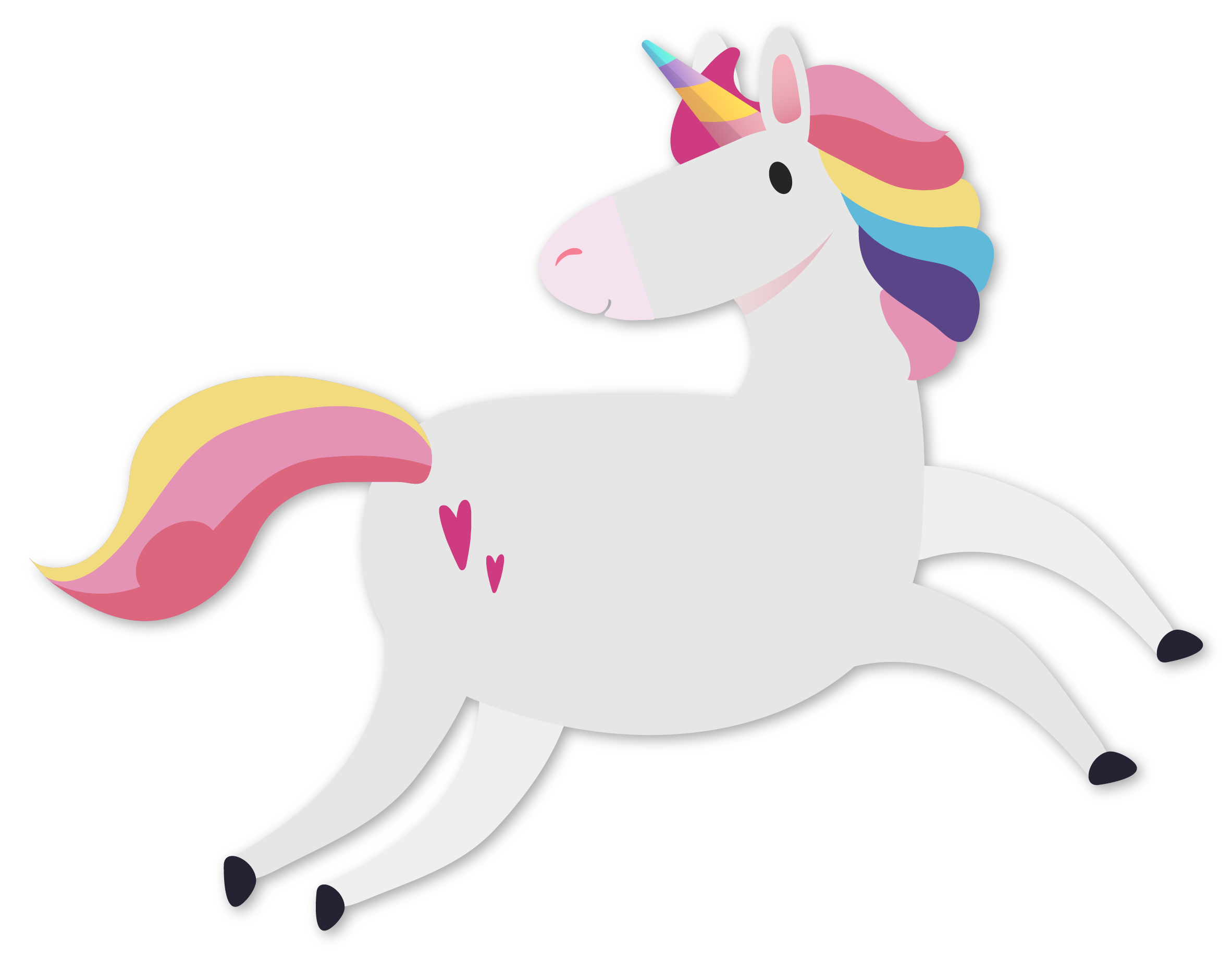 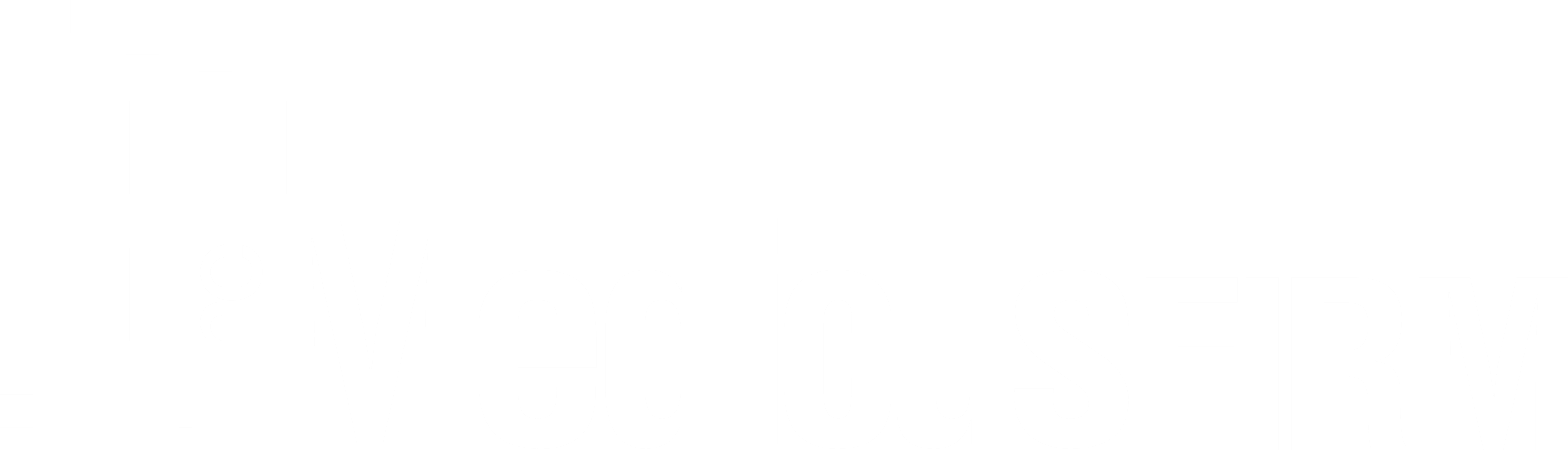 [Speaker Notes: Tip #2 – Don’t limit your target audience.]
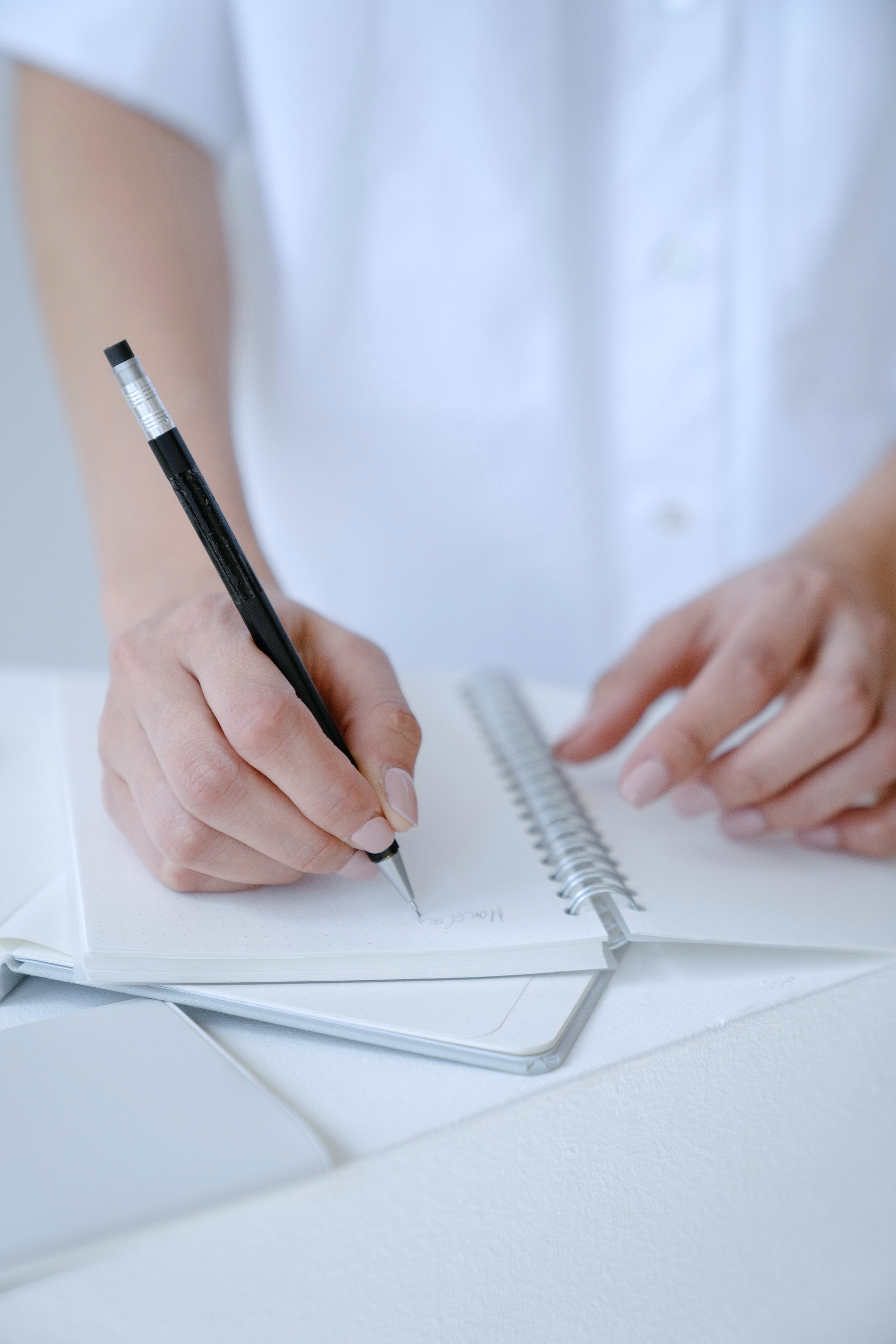 Tip #2
Don’t limit your target audience.
Needs
Wants
Well-Trained
Specific Years of Experience
Cultural Fit
American-Trained
Lives Locally
Example
© The Medicus Firm. All rights reserved. Proprietary and confidential. Do not duplicate or share without express permission.
[Speaker Notes: There’s a difference between “defining your target”, making sure you know who you’re going after, while also not dissecting your audience too much to ensure you’re getting a good pool of candidates to vet. You never know when might pass up a true “unicorn”candidate.

A good way to do this is to look at your list of qualifications and requirements – what is a want vs. a need? 

(READ OFF LIST)]
13
Tip #3
Provide an accurate job description 
and emphasize key benefits.
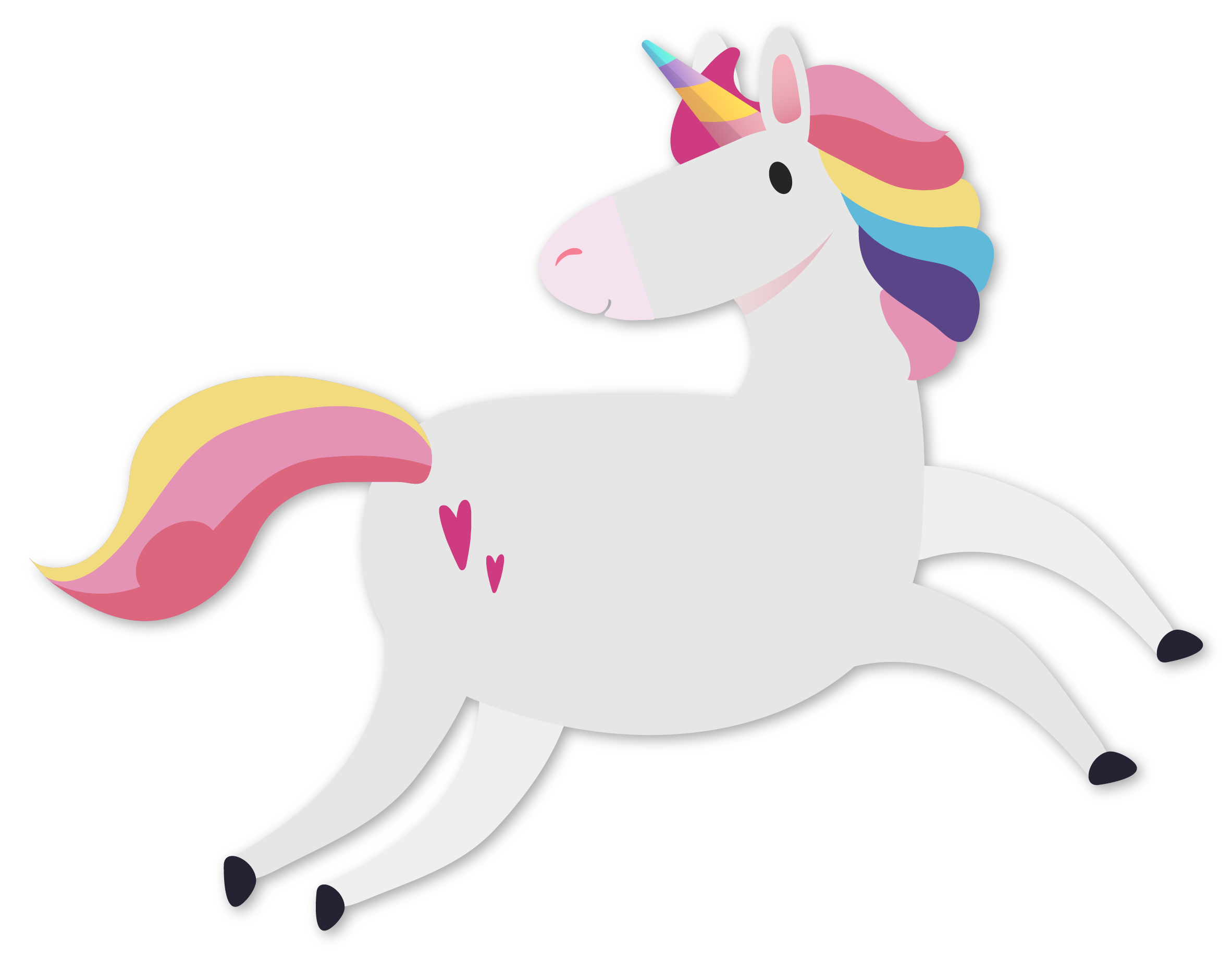 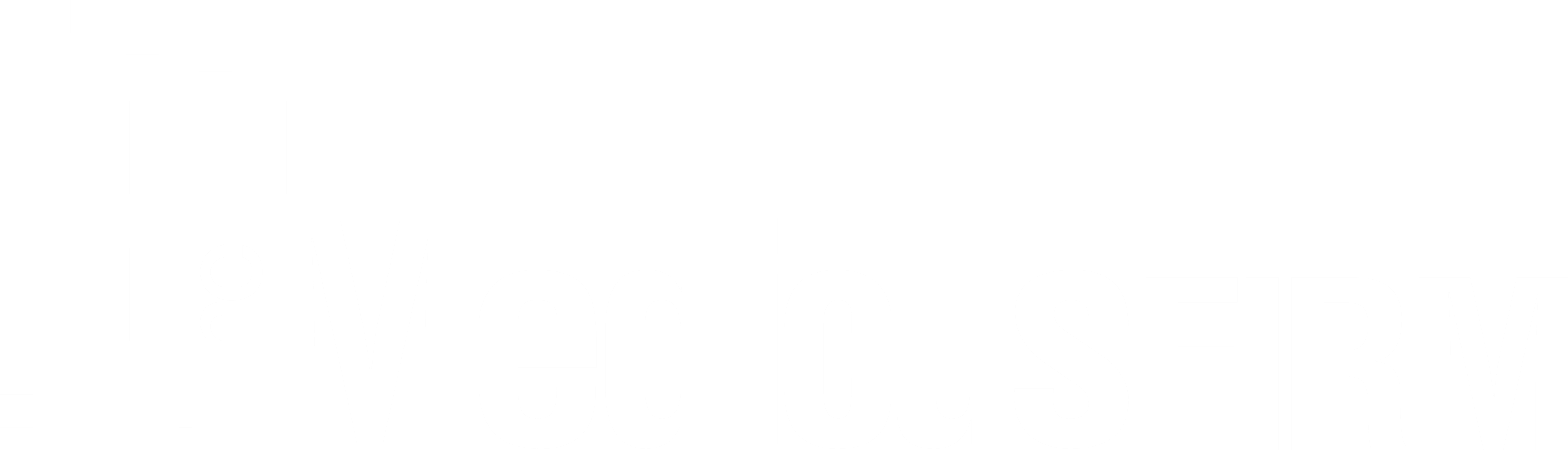 [Speaker Notes: Hi everyone – again, my name is Thomas Riddle, I’m Senior Vice President of Business Development of the Eastern Territory at The Medicus Firm. I’ll be taking over here.

Tip #3 - provide an accurate job description and emphasize key benefits.]
14
Tip #3
Provide an accurate job description and emphasize key benefits.
Reported Key Offer Components
Understanding Key Offer Component Trends
Preferred benefits of U.S. providers based on 2021 survey conducted by The Medicus Firm.
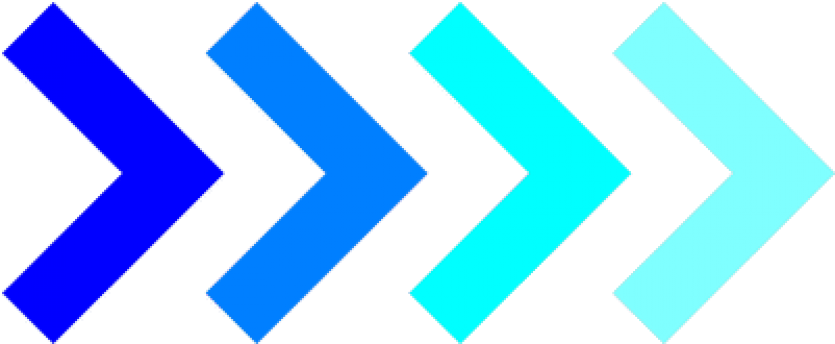 2021 Physician and Provider Satisfaction Report
Survey Conducted by The Medicus Firm
+2,000 U.S. Providers Respondents
[Speaker Notes: Let’s tackle the first part of that. We cannot stress enough the importance of ensuring job descriptions depict the realties of the opportunity. Choosing a job is a life-changing decision. If you want to ensure your physician will accept the offer and stay for awhile, this is essential. You don’t want to get off on the wrong foot with over-promising and under delivering or not being clear on expectations.

Now for emphasizing key benefits. Get your marketing cap on and think about what your target audience wants to see when searching for an opportunity. Remember, you’re trying to find your “unicorn”, right? So, the focus really needs be on finding those amazing selling points about the opportunity because there are a lot of opportunities out there for these special “unicorns” to choose from.  

The Medicus Firm put out a survey to over 2,000 physicians this year asking about what benefits they prefer most when looking at a new job. You can a snapshot of the top 6 benefits here.
(review benefits in table)]
15
Tip #4
Ensure your offer stands out.
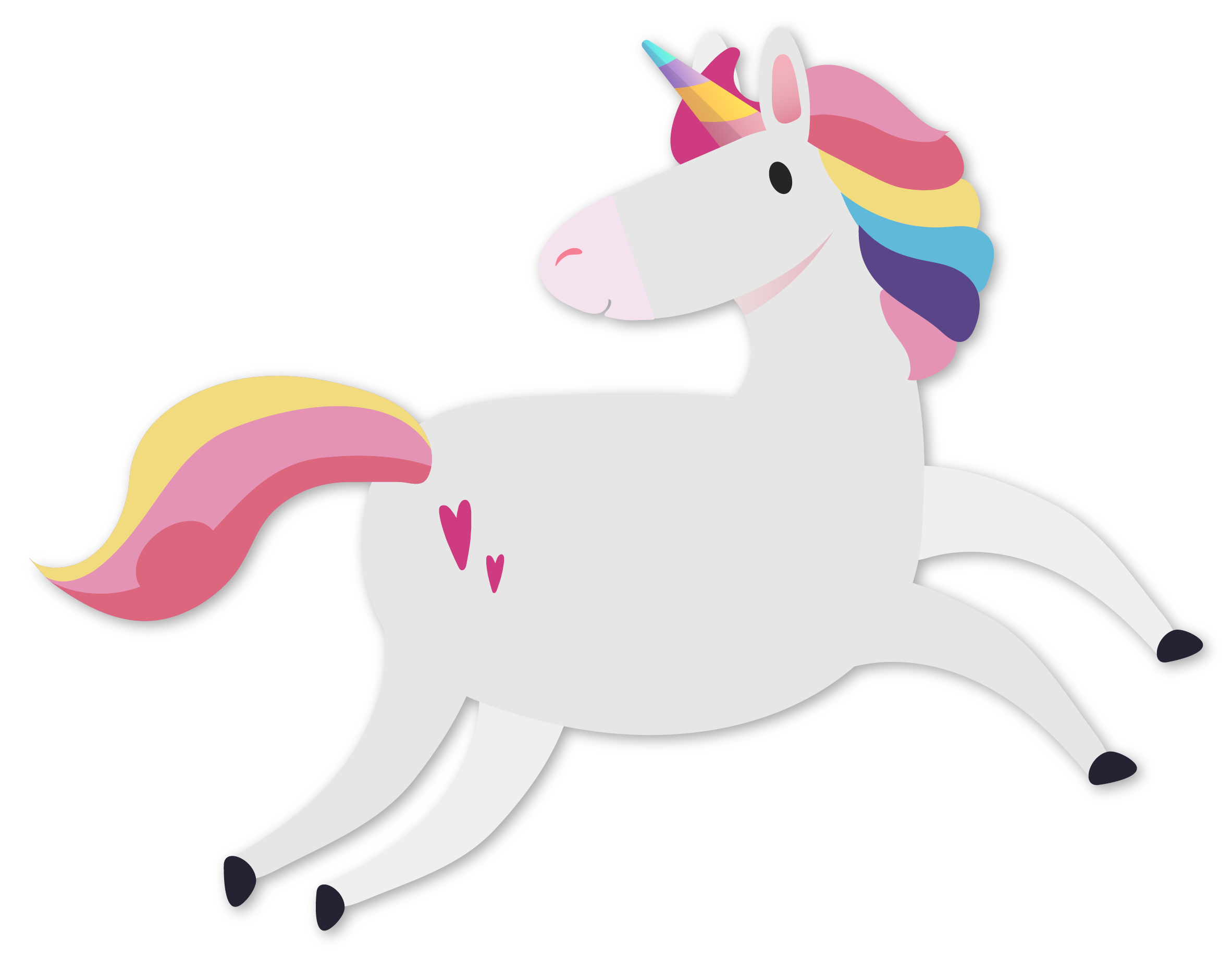 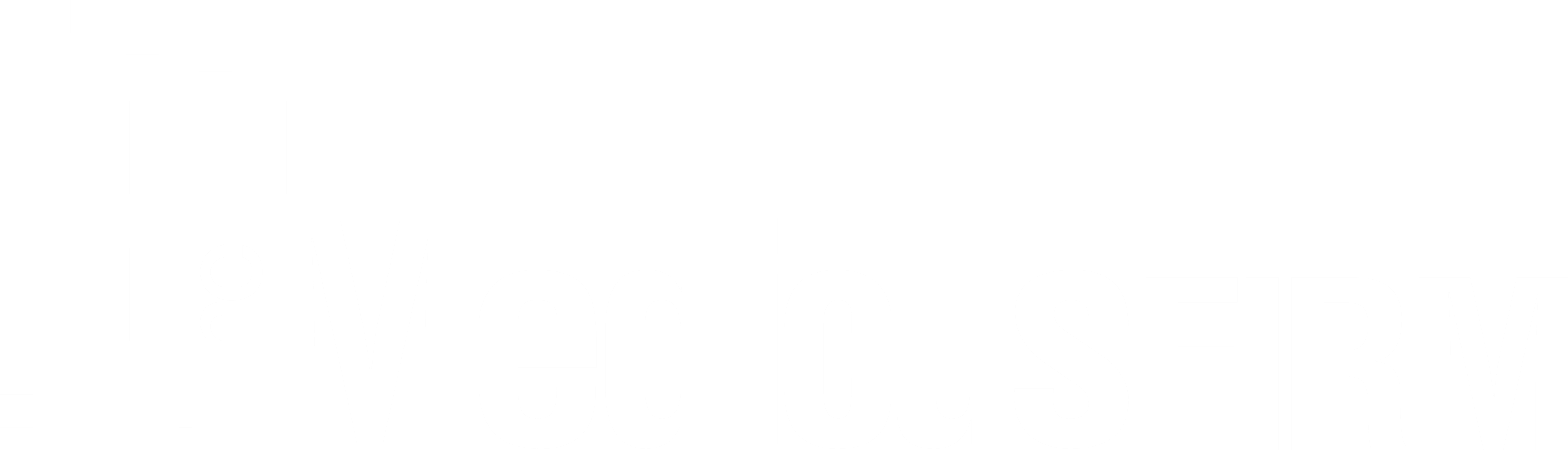 [Speaker Notes: Tip #4 – Ensure your offer stands out.]
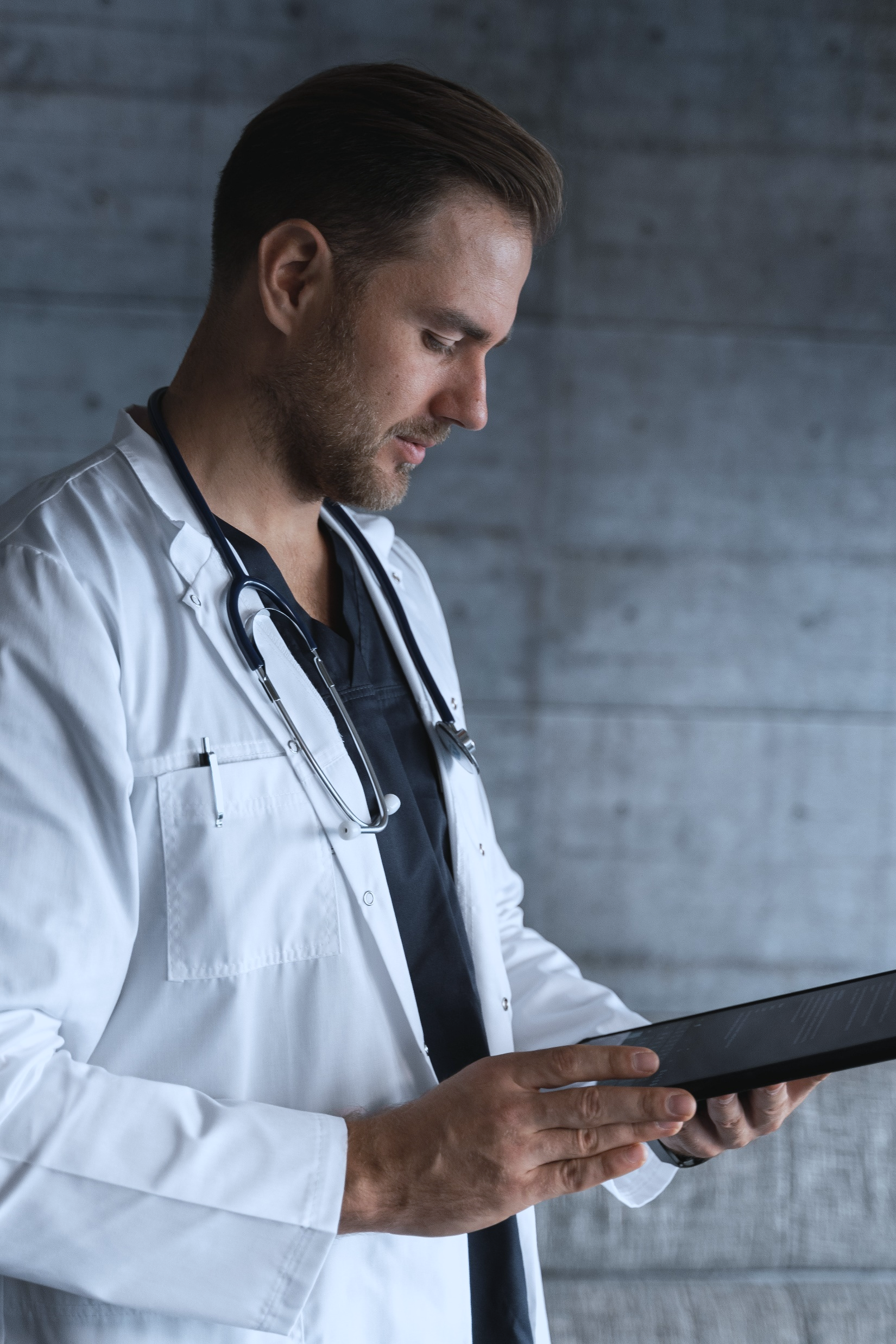 Tip #4
Ensure your offer stands out.
What would cause you to change opportunities?
33
%
Of Respondents Said Income/Financial Rewards
2021 Relocation Report 
Survey Conducted by The Medicus Firm
+1,200 U.S. Providers Respondents
[Speaker Notes: Do you offer a higher compensation than those around you? You know, we try to advise our clients to stay away from just having a “competitive offer” because “competitive” only means that it matches other facilities. When you’re trying to get the best talent out there, your offer needs to be BETTER than others…or just THE BEST.

Does the offer match your urgency? Is the community award-winning? These are important pieces of the offer building process that need to be thought about.

As a sneak peek to a recent survey we conducted over the past few months, we polled over 1,200 U.S. providers and asked them what the single most motivating factor would be to cause them to change their job. 

What did they end up saying? A whopping 33% of respondents said that income/financial rewards would cause them to change opportunities. 
33% (ADD COMMENTARY – talk about not just being average with your compensation package, and that you will talk about unique incentives in a few slides)]
2021 Relocation Report 
Survey Conducted by The Medicus Firm
+1,200 U.S. Providers Respondents
Tip #4
Ensure your offer stands out.
What are the biggest factors you look at when changing jobs?
Survey Respondents Said:
Work/Life Balance
Poor Salary/Earnings
Preferred Location
22
%
16
14
%
%
[Speaker Notes: This audience was also asked what they look at the most when changing jobs.
22% said that work/life balance was a key factor, 16% said poor salary/earnings, and 14% said preferred geographic location. 

(ADD COMMENTARY)]
Unique Incentives Attracting Unicorns
Housing allowance
Student loan forgiveness/repayment
State licensing
Childcare allowance
Sign-on/retention bonus
Concierge services
Paid continued secondary education for spouse
Car allowance
Home buyer bonus (within 6 months)
Additional PTO if interested in medical mission work
Shift work as optional
4-day work week
Key Offer Components
1. Location
2. Compensation
3. Quality of Life
4. Details of the Practice
[Speaker Notes: It’s just plain and simple - these are the four key components of an offer our candidates are always looking for 1) location 2) comp 3) quality of life 4) details of the practice. If one component is lacking, you need to compensate in another area.

Make sure you’re providing what your “unicorn” candidates are looking for, otherwise someone else will snatch up them up, especially in this hectic pandemic environment. So how do you do that?]
Unique Incentives Attracting Unicorns
Housing allowance
Student loan forgiveness/repayment
State licensing
Childcare allowance
Sign-on/retention bonus
Concierge services
Paid continued secondary education for spouse
Car allowance
Home buyer bonus (within 6 months)
Additional PTO if interested in medical mission work
Shift work as optional
4-day work week
Key Offer Components
1. Location
2. Compensation
3. Quality of Life
4. Details of the Practice
[Speaker Notes: (REVIEW UNIQUE INCENTIVES LIST AND PROVIDE COMMENTARY)]
Unicorn-Winning Interviewing Tips
Key Offer Components
Include the family in the interview process.

Plan an arrival dinner, lunch and/or post-interview dinner.

Create a welcome basket for their hotel room with community elements and personalized touches.

Have realtor conducting community tour reach out to provider and spouse prior to tour to best tailor their visit based on their needs and interests.
1. Location
2. Compensation
3. Quality of Life
4. Details of the Practice
[Speaker Notes: Last piece here, to get your “unicorn” candidate, at The Medicus Firm, we always like to say treat recruiting providers like you’re recruiting for college football – in order to get the real stars, you have to woe them. You have to go after them in a different way than you would approach other candidates because they get approached all the time.

(READ OFF TIPS AND ADD COMMENTARY)

Alright, everybody I know you don’t all want to give up your “secret sauce”, but I want to hear from you. What are other interview tactics you have used that are unique in securing talent?]
21
Tip #5
Work with a sense of urgency.
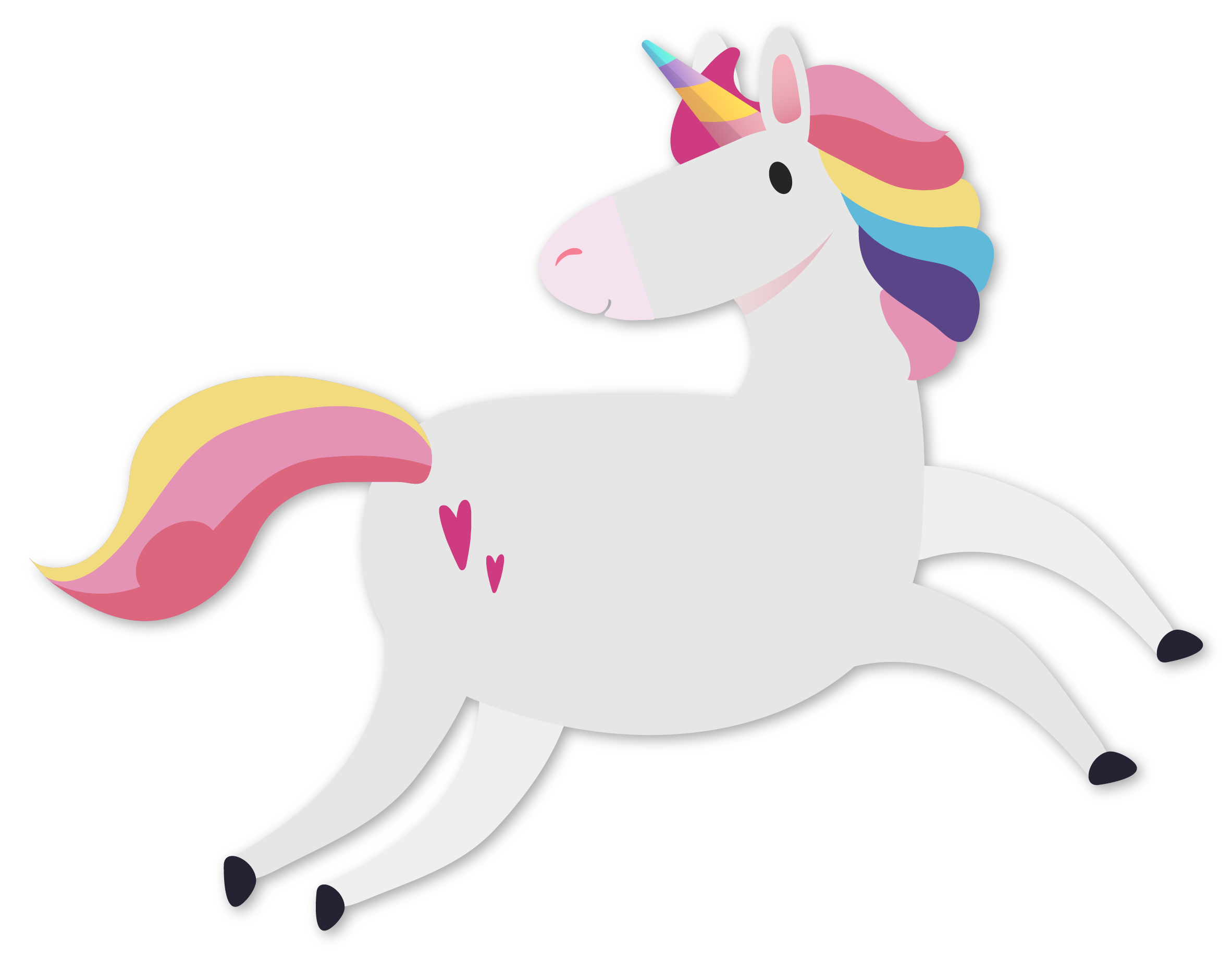 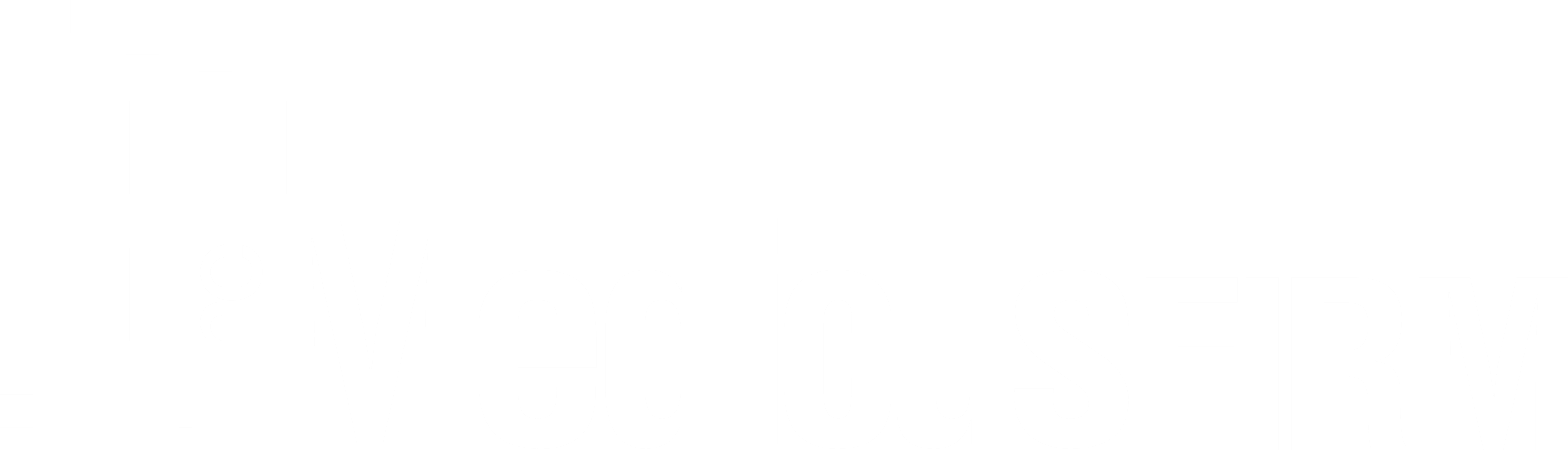 [Speaker Notes: And last, but certainly not least. Tip #5 – work with a sense of urgency.]
22
Tip #5
Work with a sense of urgency.
Recommended Unicorn Recruitment Timeline
Day 10-20
On-Site/Virtual Interview
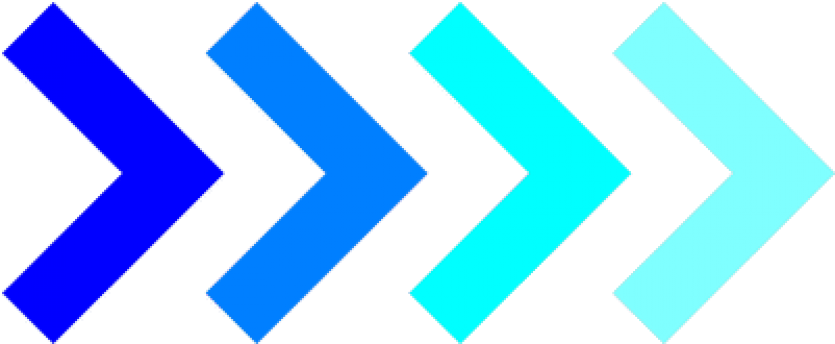 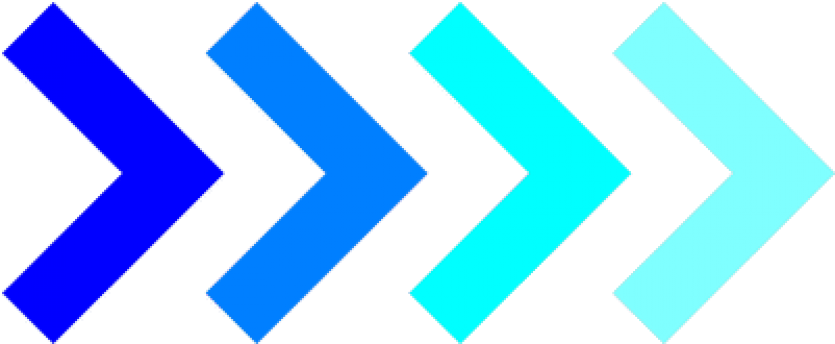 Day 1
First Contact
Within 48 Hours of Interview Completion
Offer Extended
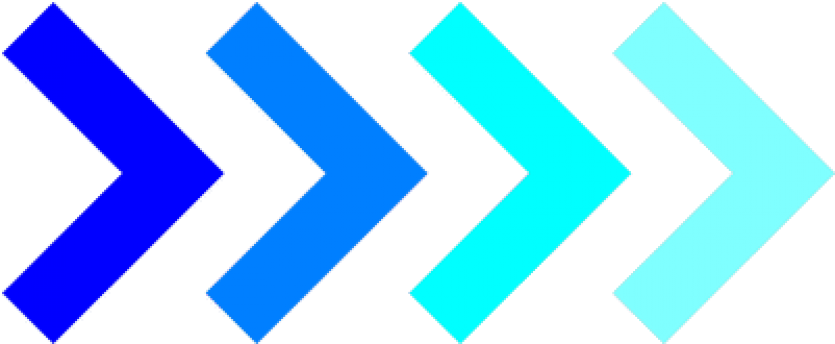 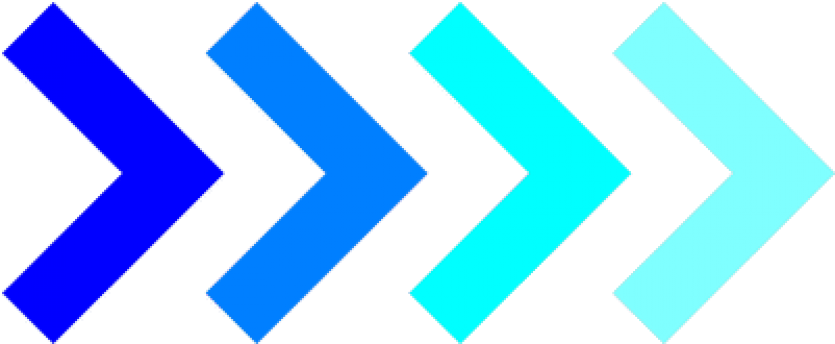 Day 2-5
Phone Interview
© The Medicus Firm. All rights reserved. Proprietary and confidential. Do not duplicate or share without express permission.
[Speaker Notes: There are no truer words - time kills all deals.

Our most important piece of advice today is if you’re trying to get your “unicorn” candidate, you need to move as fast as possible once you find them. They have many other opportunities to choose from and can go anywhere, so it’s critical to get them on the phone,  make the process as seamless as possible with as few of steps as possible, to get them to choose your facility over others. 

At The Medicus Firm, we recommend this timeline when approaching these types of candidates. 

(REVIEW TIMELINE AND ADD COMMENTARY)

A few notes to make here…

Now I know some of you are wondering what this looks like in the Covid world. Don’t worry – virtual interviewing has proven to be a very useful tactic in the healthcare industry. You heard us speak about the 2021 Physician and Provider Satisfaction survey that The Medicus Firm conducted on a previous slide. Well, in that same survey, 92% of providers respondents said they felt that virtual interviewing was somewhat to very effective. 

Also, we know that some of you may be rolling your eyes about extending an offer 48 hours after the final interview’s completion – trust us, it can be done. But if you feel like that is a bit of a stretch, try to at least get a draft or LOI in front of them within that timeframe to ensure you’re working with speed.]
23
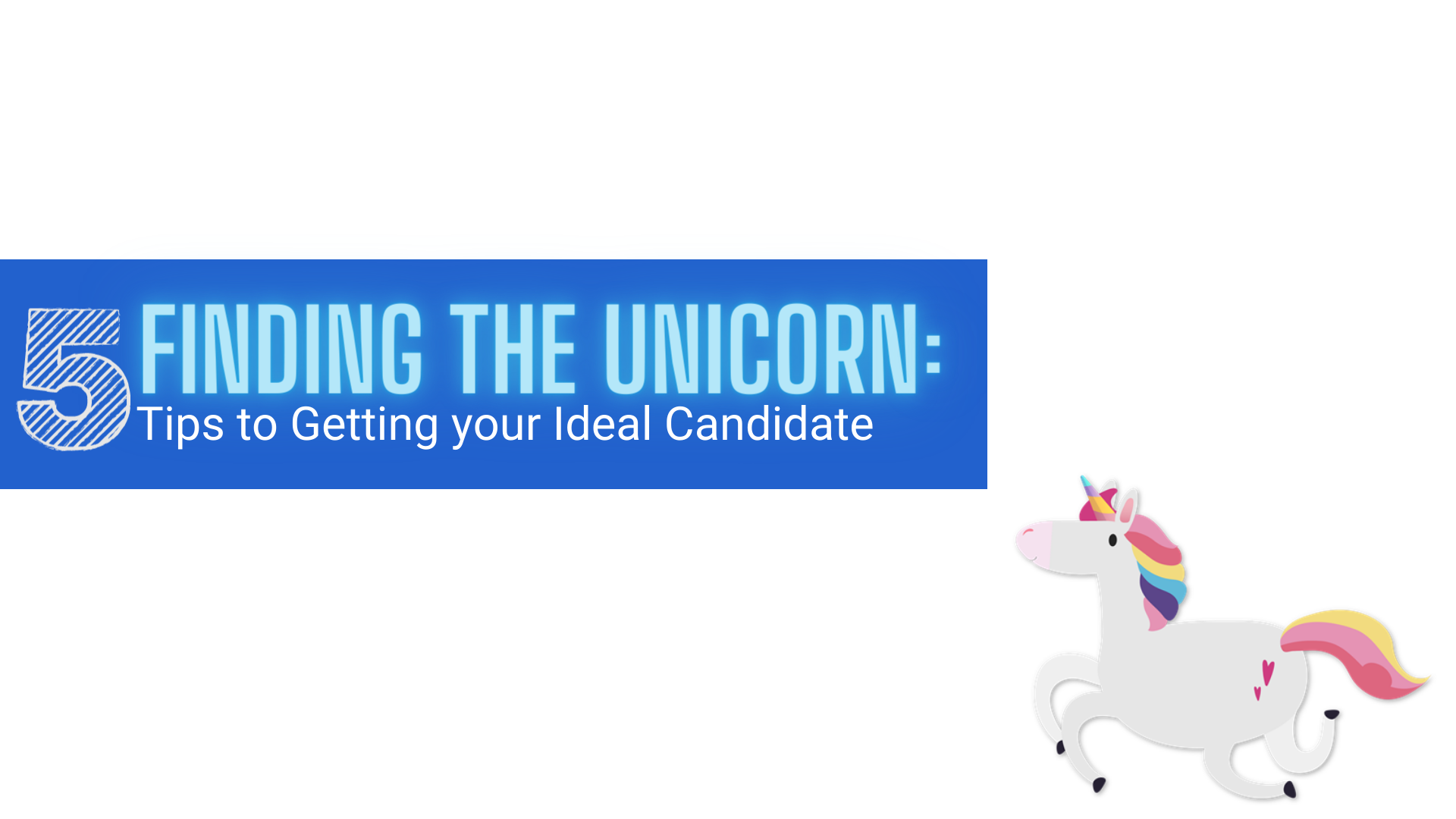 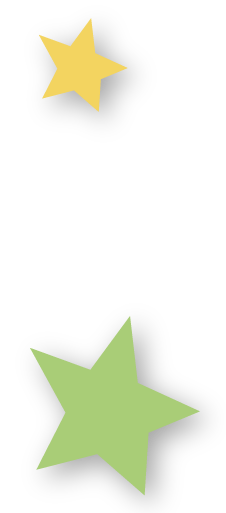 Plan your approach ahead of time.
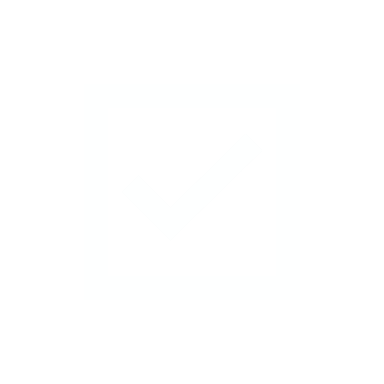 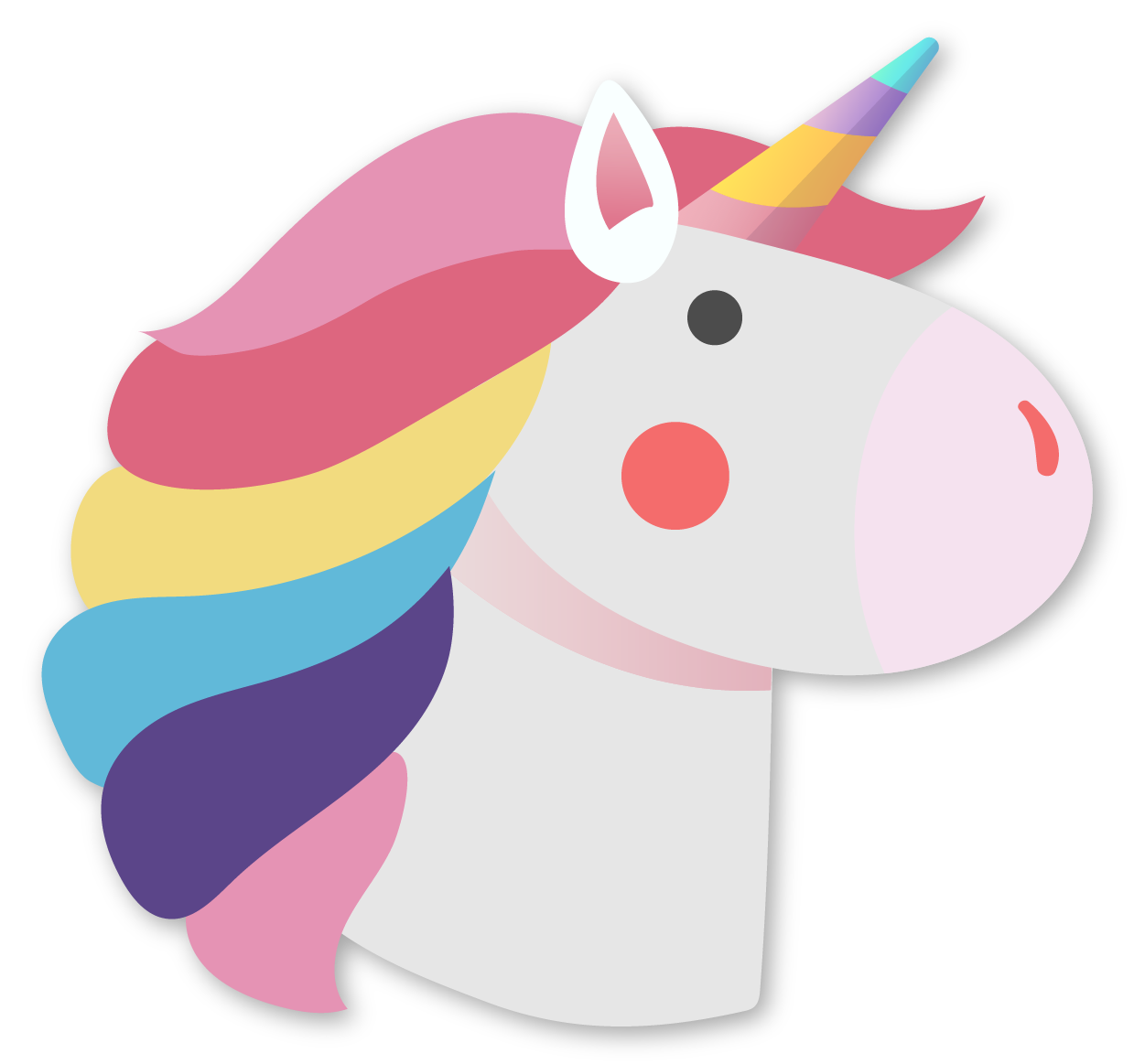 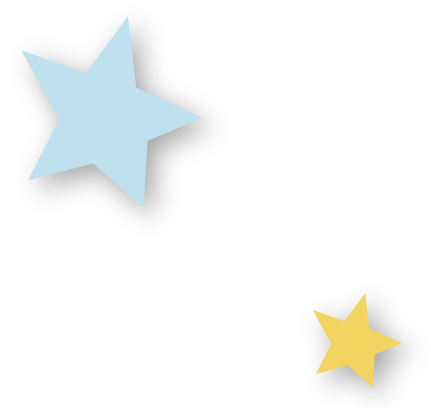 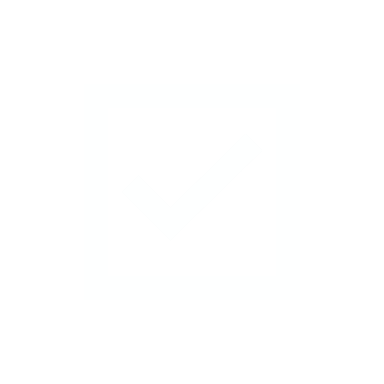 Don’t limit your target audience.
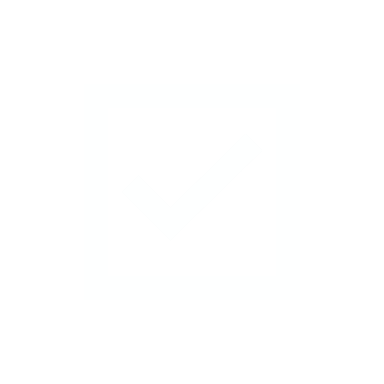 Provide an accurate job description and emphasize key benefits.
Ensure your offer stands out.
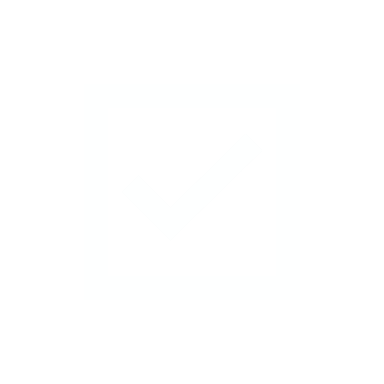 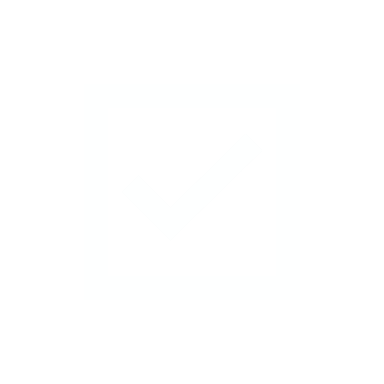 Work with a sense of urgency.
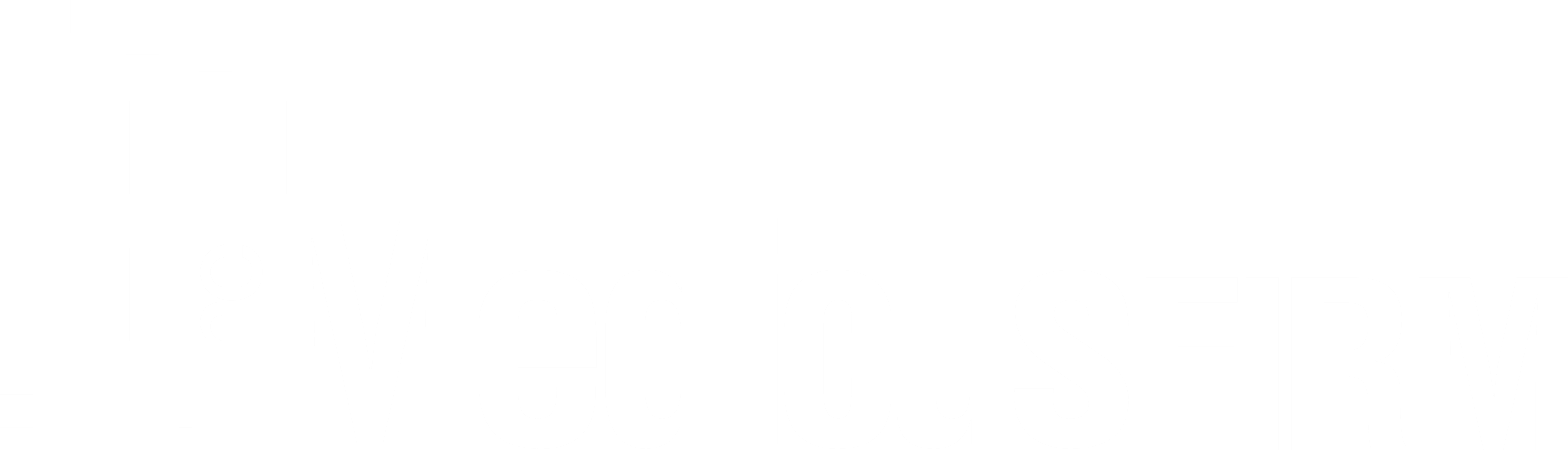 [Speaker Notes: So, just to recap, we talked about these five tips to getting your ideal candidate…your special unicorn:
Plan your approach ahead of time.
Don’t limit your target audience.
Provide an accurate job description and emphasize key benefits.
Ensure your offer stands out.
Work with a sense of urgency

Implementing these tips into your recruitment toolbox will help you find the ideal candidate, with the skillset, experience and facility fit you’re looking for.]
Need help finding your “unicorn” provider?
It’s what we’re here for.
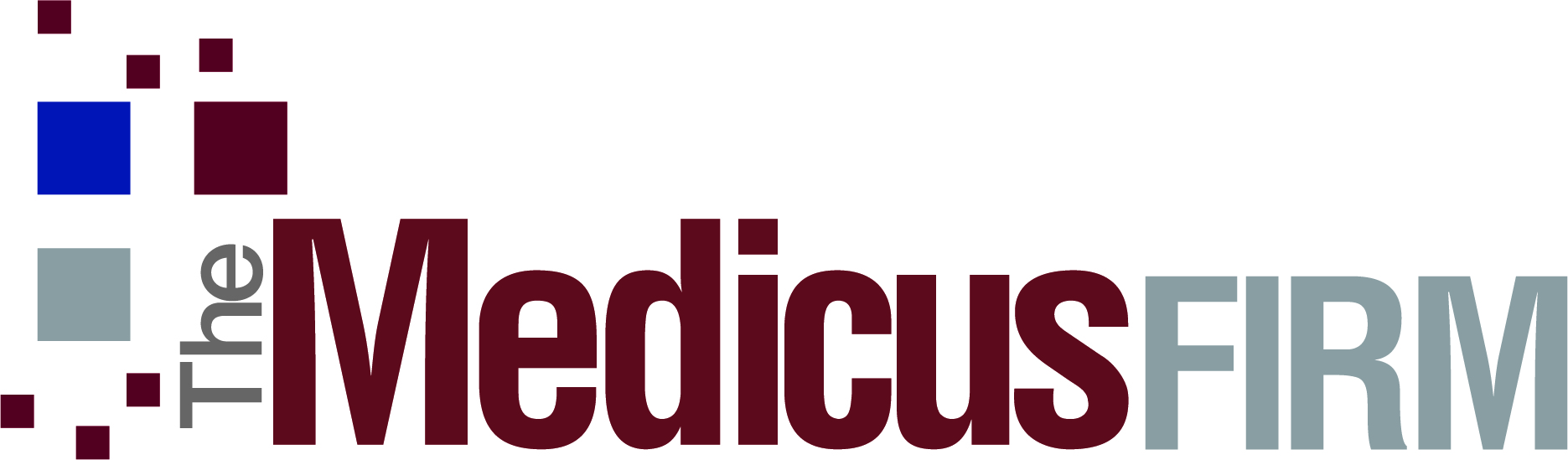 “The Medicus Firm did extensive research at the start of the process to become familiar with our agency, people, and culture. They learned exactly what we were looking for in our candidates and did not waste our time with candidates who were not a good match.” 
– Florida Healthcare Facility
Find the right candidate, fast.
20 years in business providing industry-leading permanent provider recruitment services.
Hire quicker.
Find your ideal candidate.
Have more transparency.
[Speaker Notes: But if you’re still having trouble finding your ideal candidate, your “unicorn”, The Medicus Firm can help. 

Placing thousands of providers since the start of our business 20 years ago, we leverage an expansive network, have a dedicated industry-expert Recruitment team, modern technology, advanced intelligence data, and hyper-targeted marketing strategies and tactics, to help fill your candidate pool with the right candidates and fast.]
25
Q & A
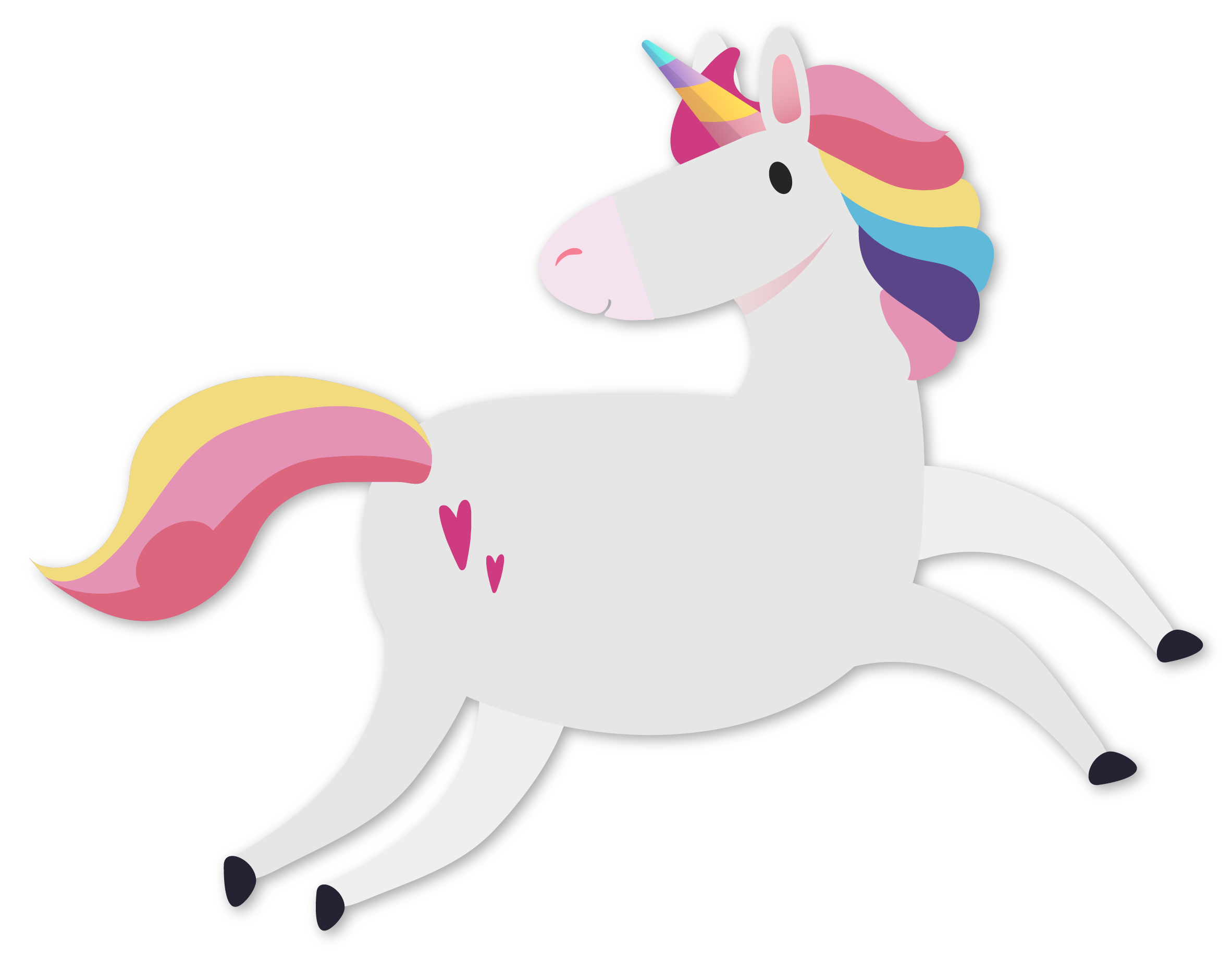 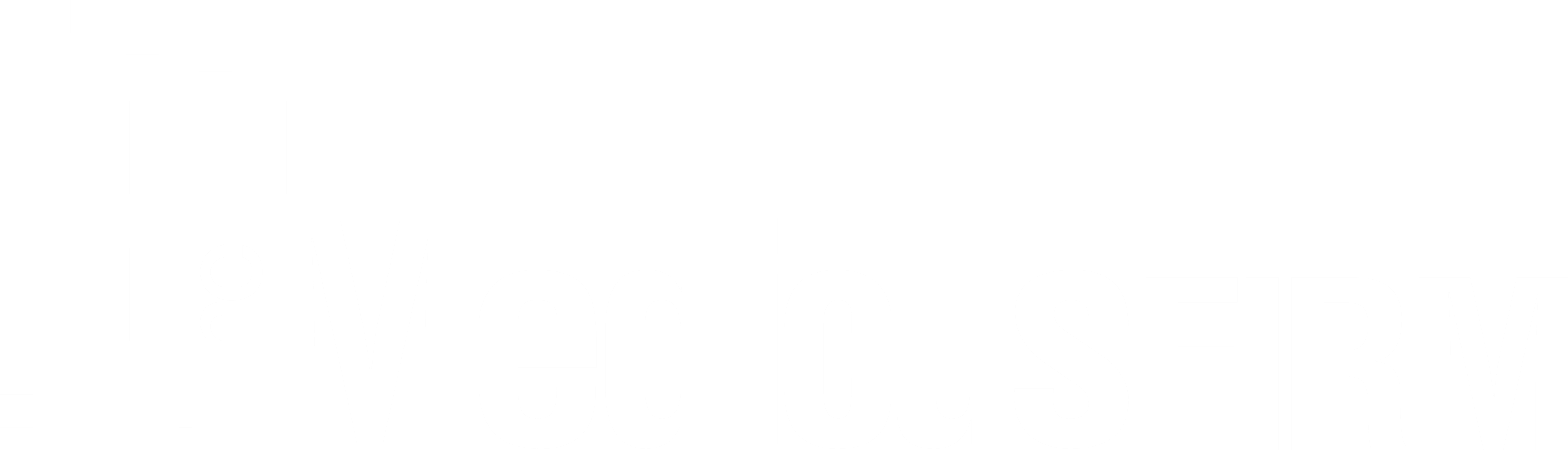 [Speaker Notes: Any questions?]
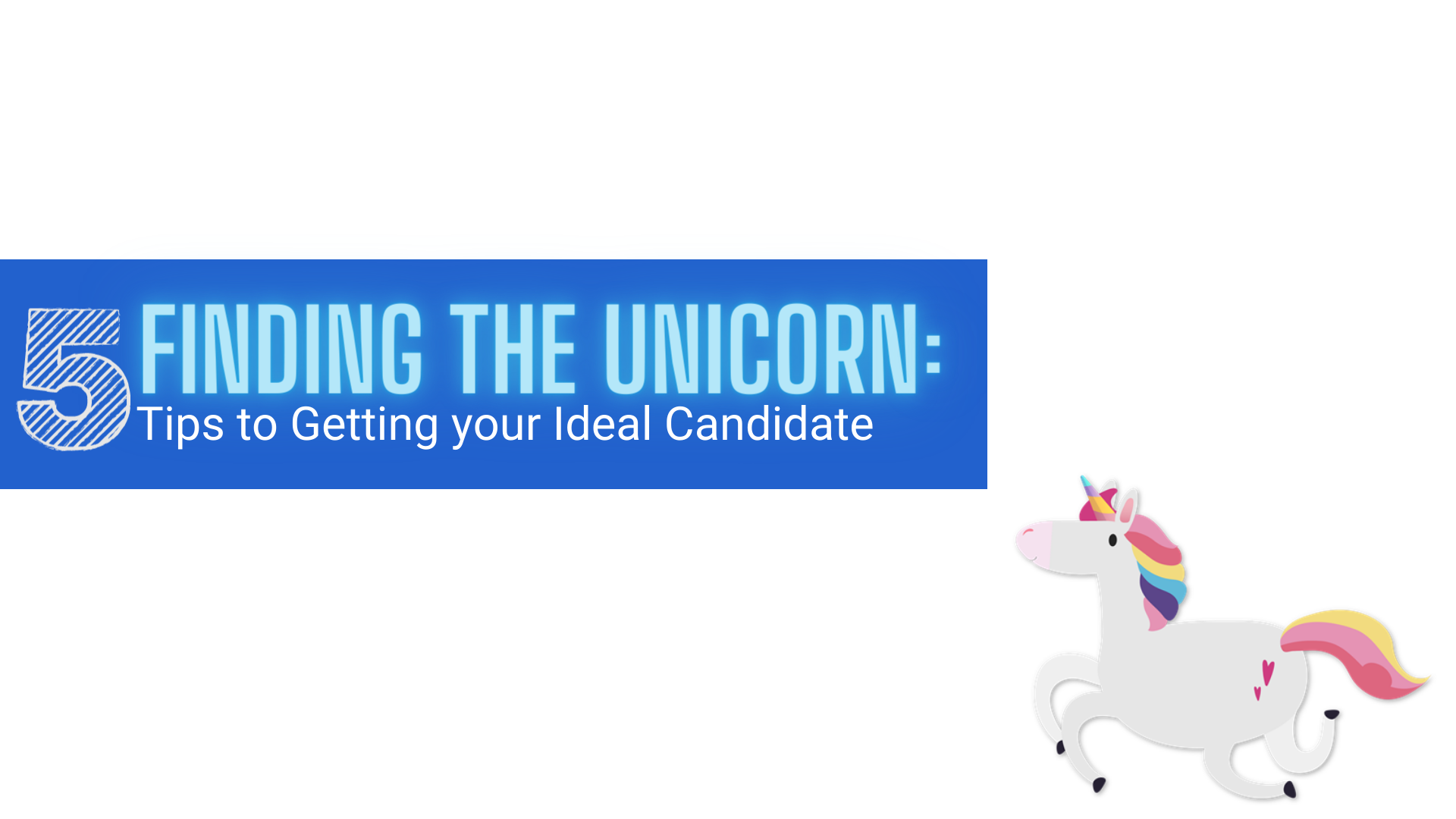 Thank you!
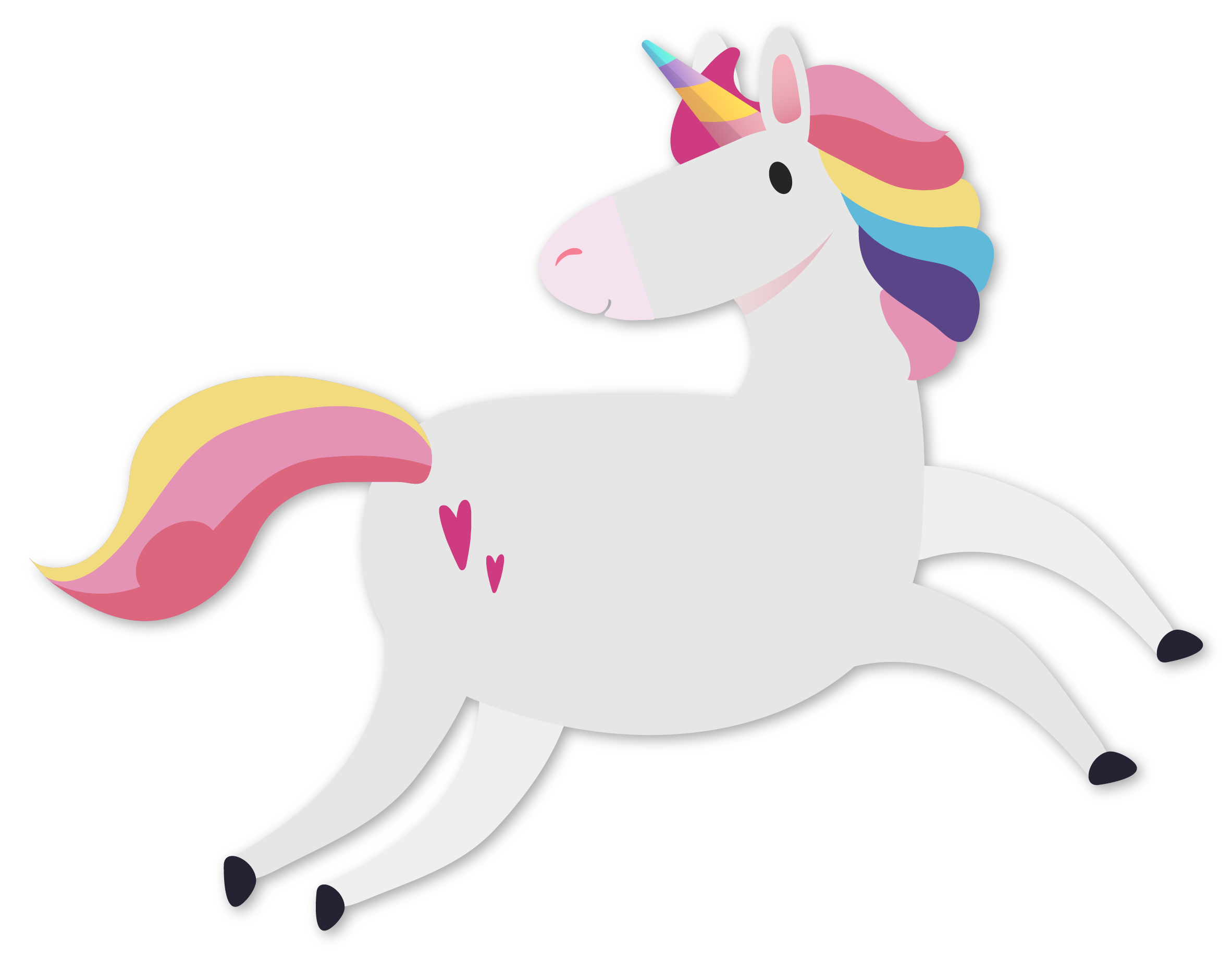 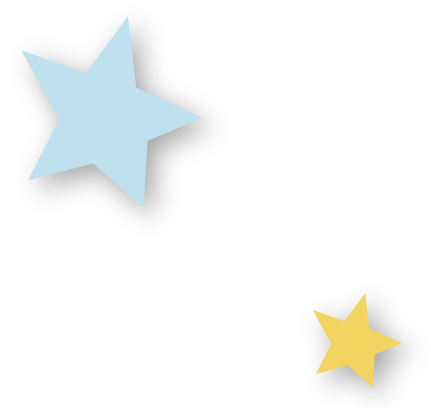 Thomas Riddle
SVP Business Development – East
triddle@themedicusfirm.com
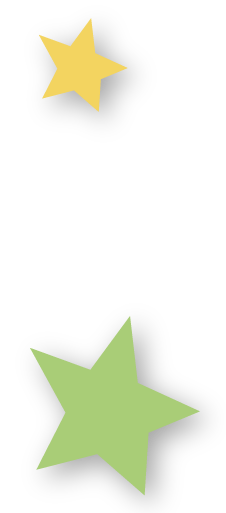 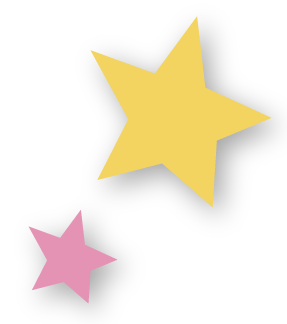 Michael Messier
SVP Business Development – West
mmessier@themedicusfirm.com
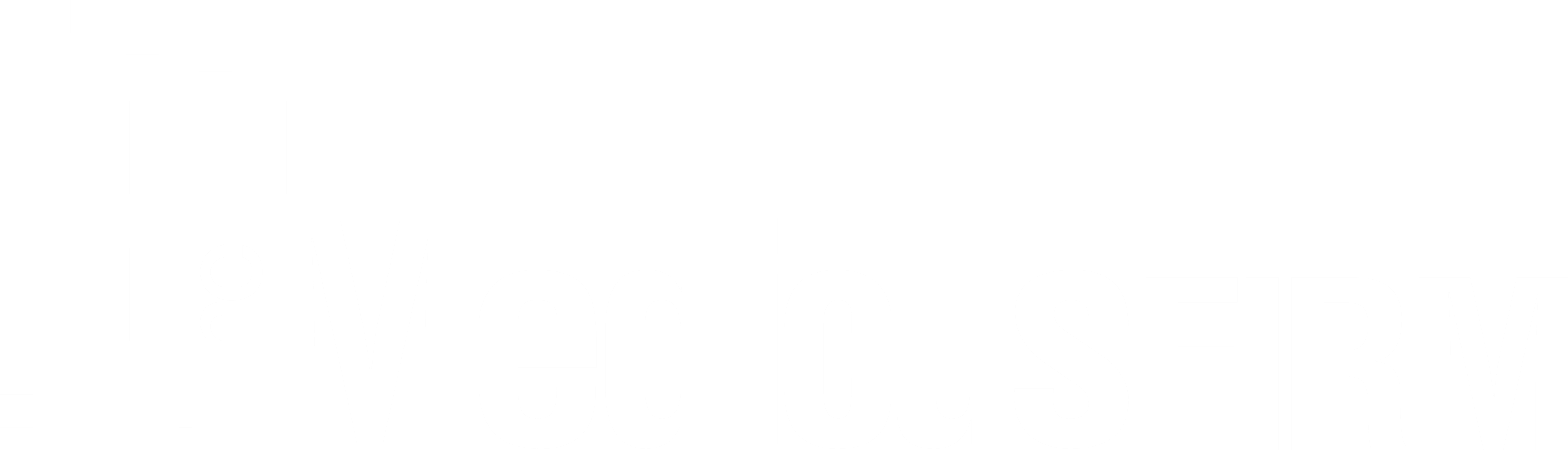 [Speaker Notes: Thank you!]